РЕПУБЛИКА БЪЛГАРИЯ
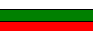 МИНИСТЕРСТВО НА ВЪТРЕШНИТЕ РАБОТИ
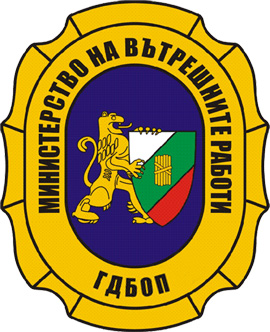 ГЛАВНА ДИРЕКЦИЯ 
„БОРБА С ОРГАНИЗИРАНАТА ПРЕСТЪПНОСТ“
ПРОТИВОДЕЙСТВИЕ НА ПРЕСТЪПЛЕНИЯТА, СВЪРЗАНИ С НВ
1 ЯНУАРИ – 31 МАЙ 2025 Г.
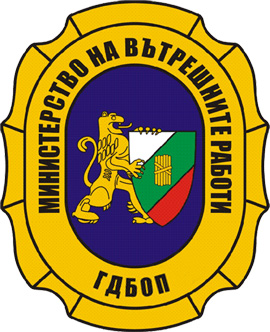 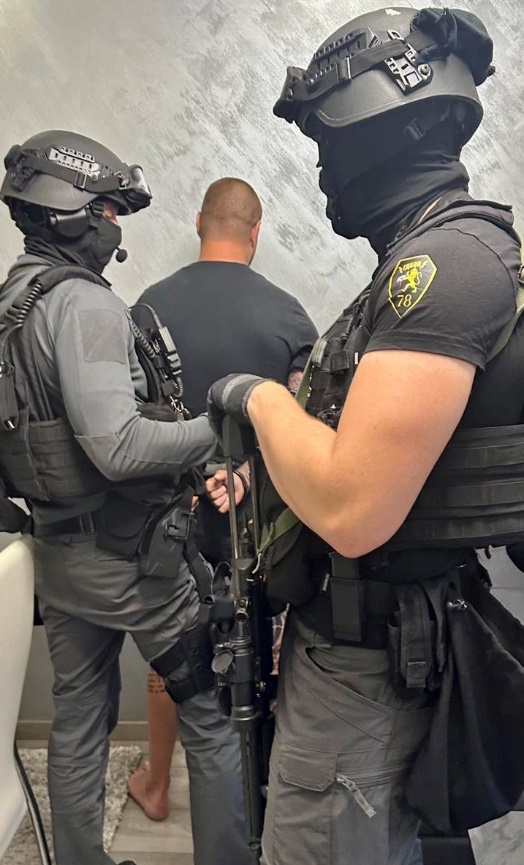 ГДБОП
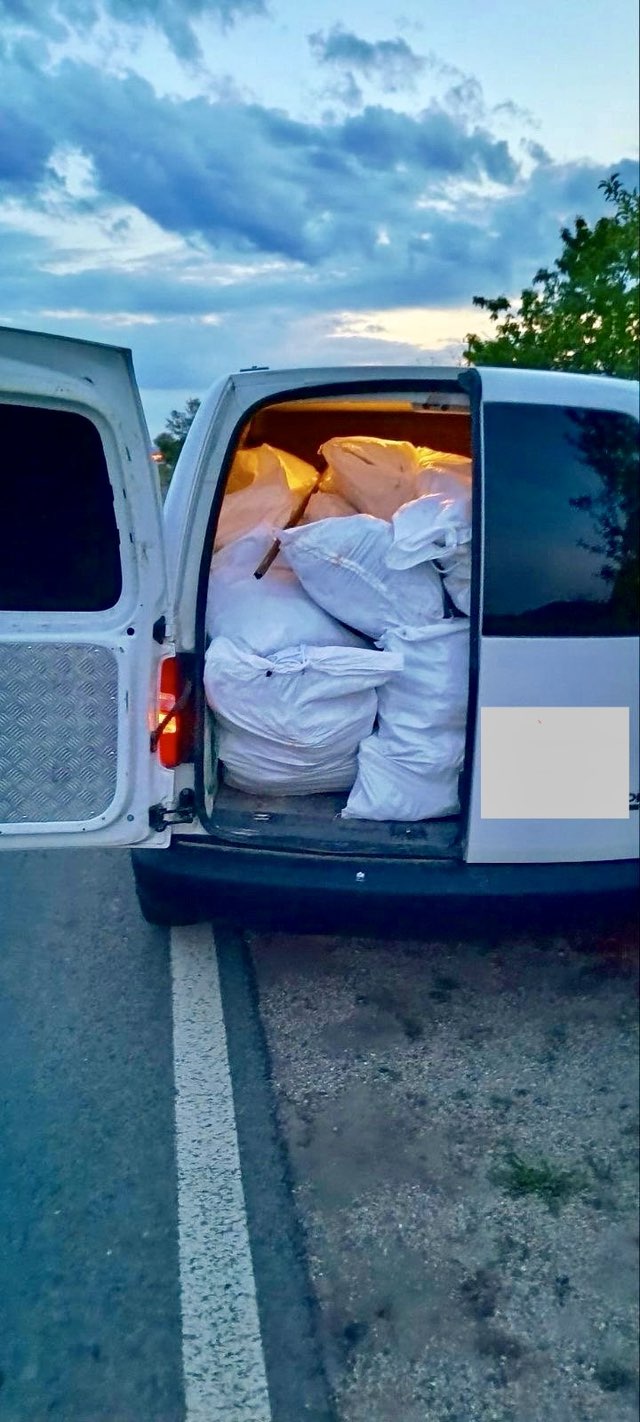 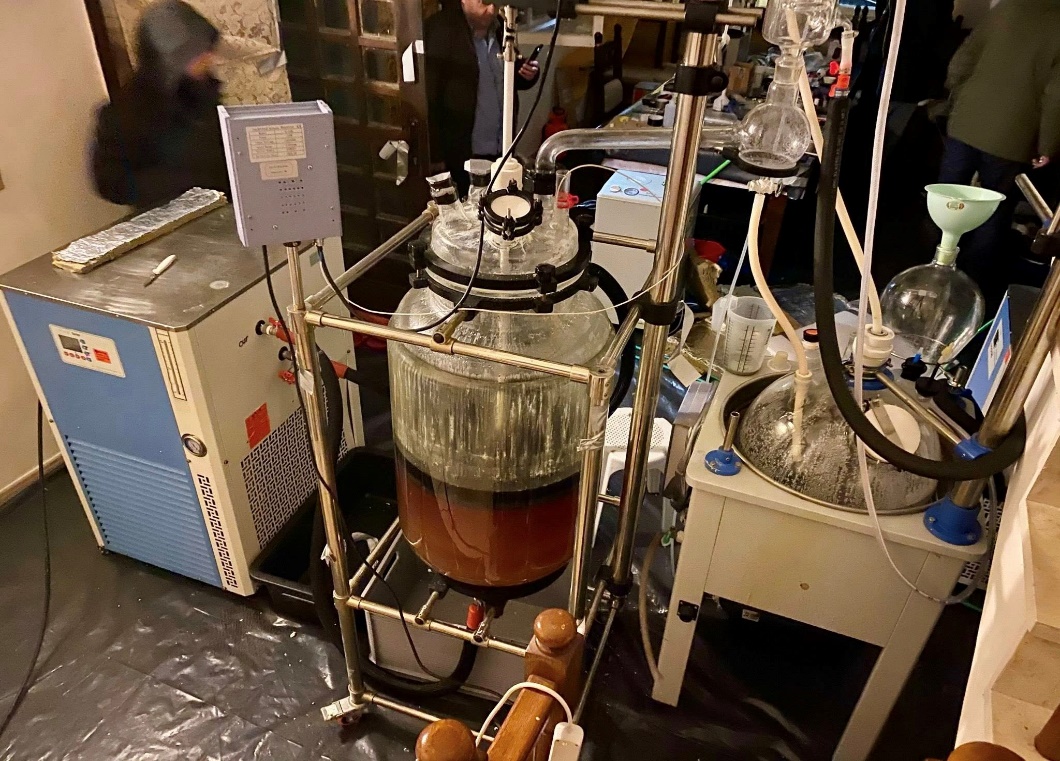 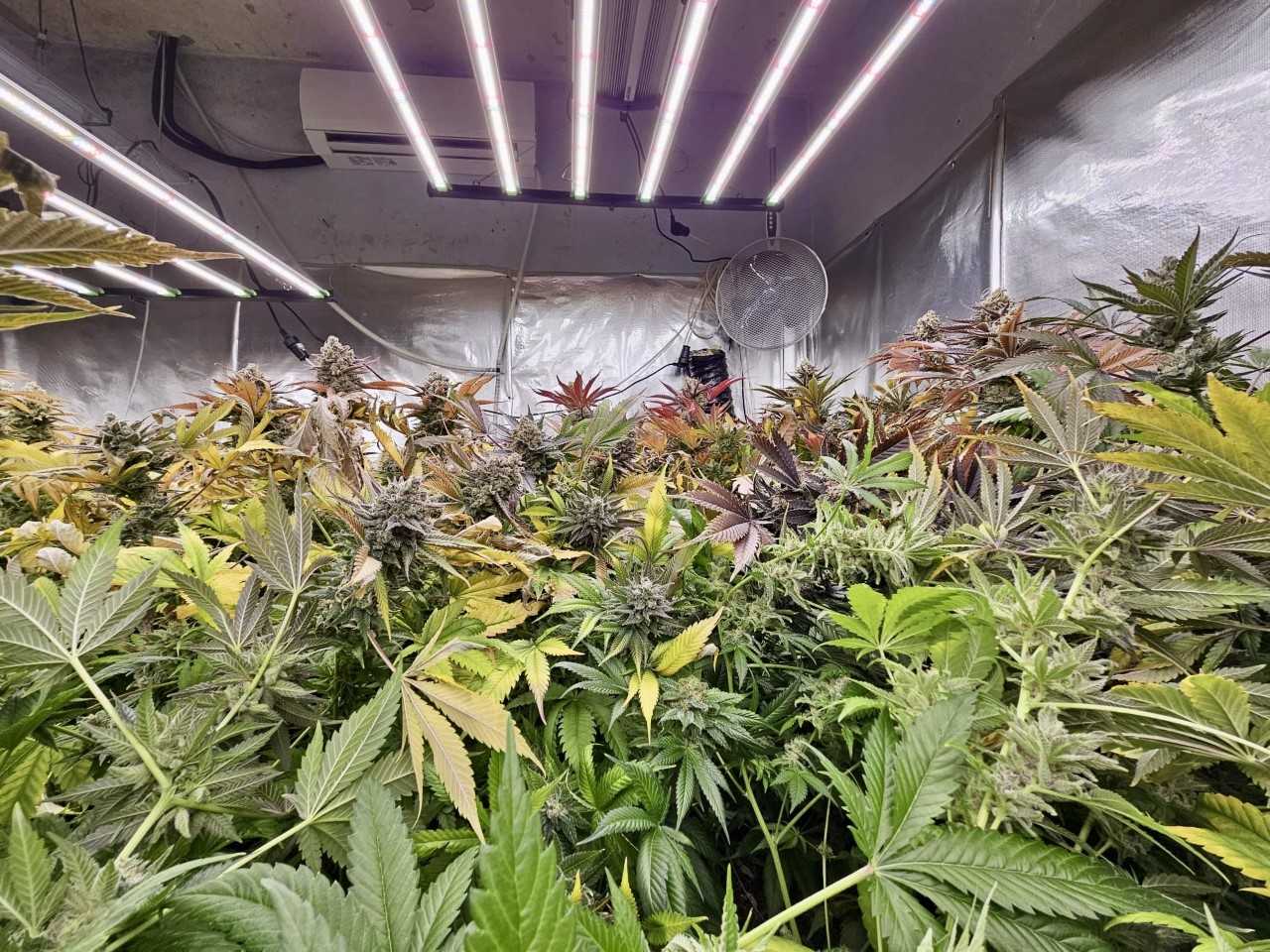 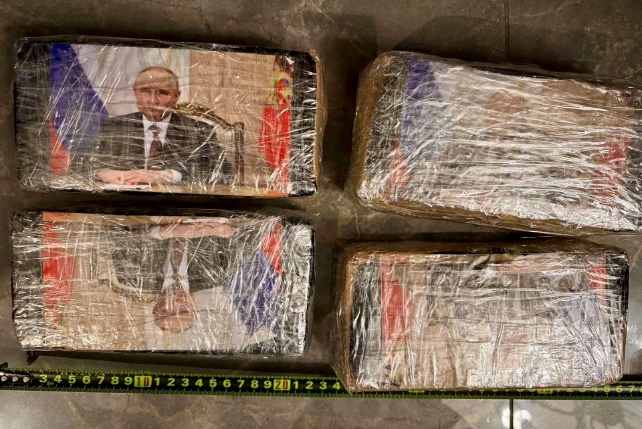 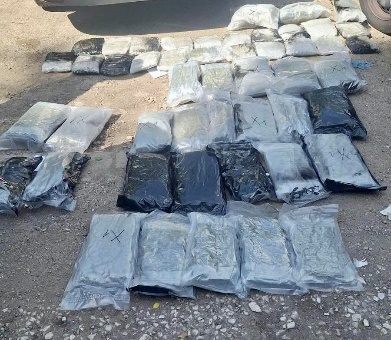 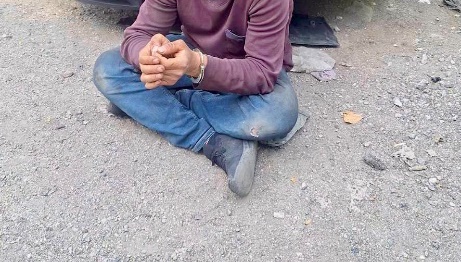 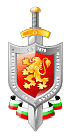 Иззети количества наркотични вещества за януари – май 2025 в сравнение с 2024
%
%
Кокаин – 168 %
Марихуана – 346 %
Канабис – 123,4 %
Прекурсори – 884 %
Метамфетамин 
-таблетки - 449 %
-кг - 287,5 %
Хероин – 66 %

Амфетамини – 72.7 %

Екстази 
-таблетки - 86,4 %
-кг - 55,1 %
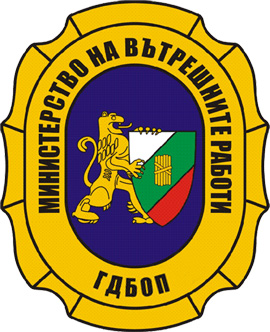 Близо 93% от задържания през годината кокаин и над 90 %  от иззетото количество марихуана е в резултат дейността на ГДБОП.
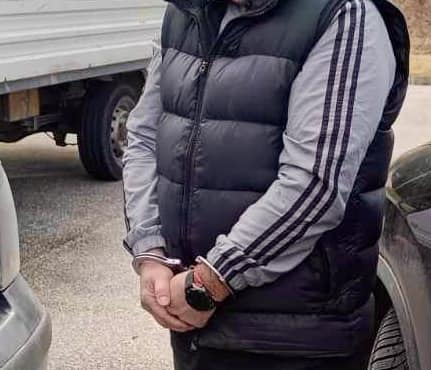 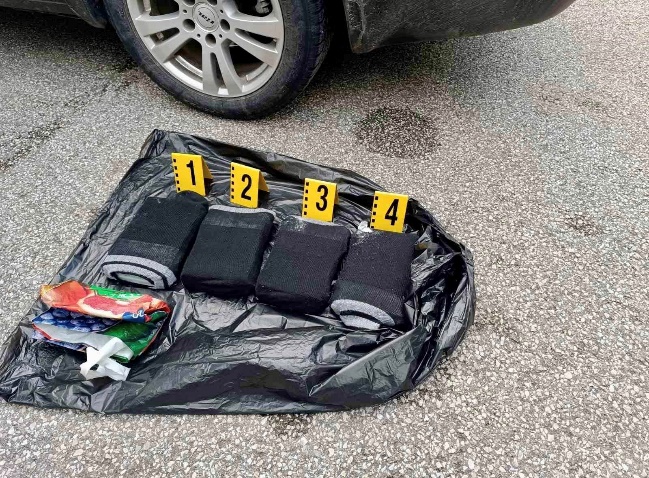 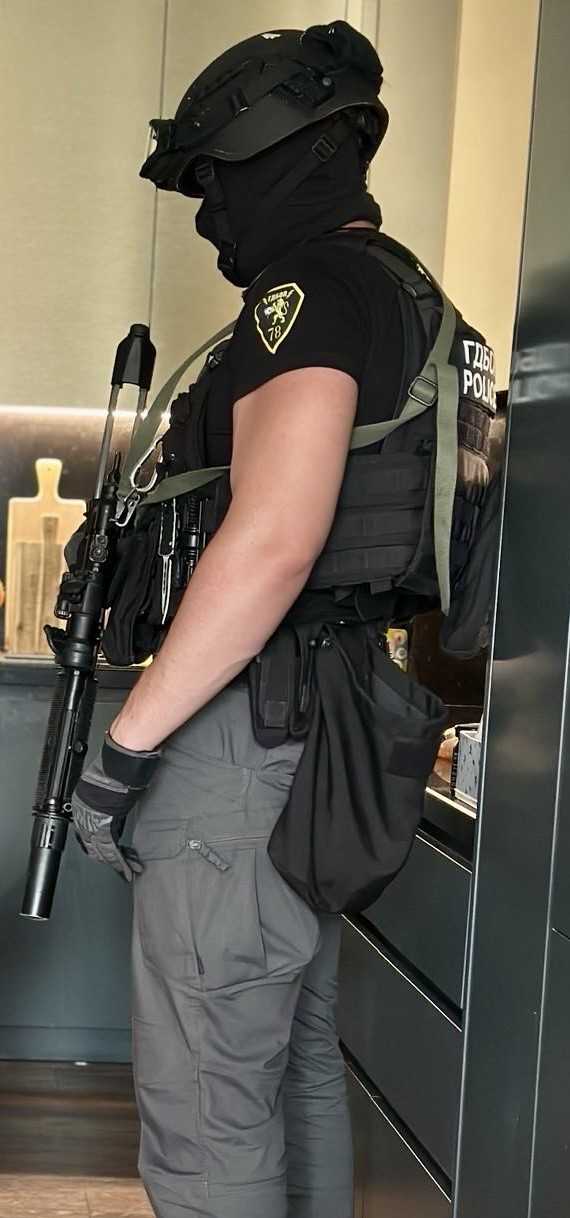 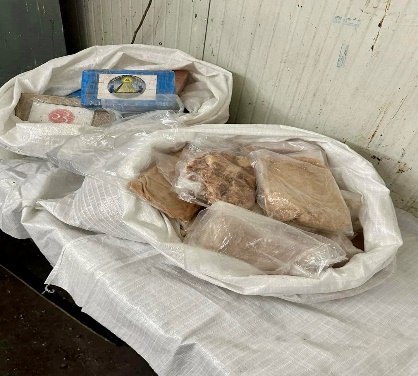 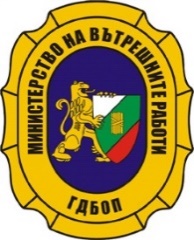 КОКАИН
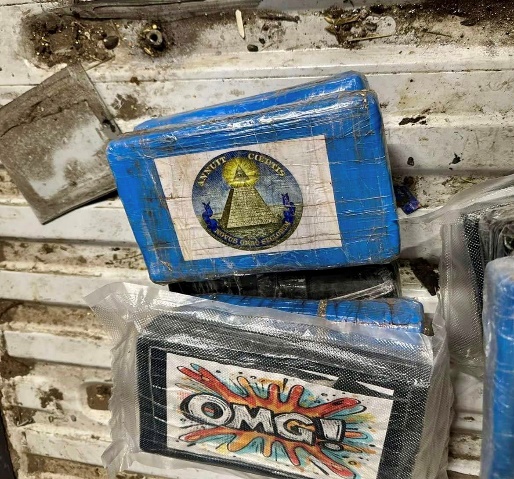 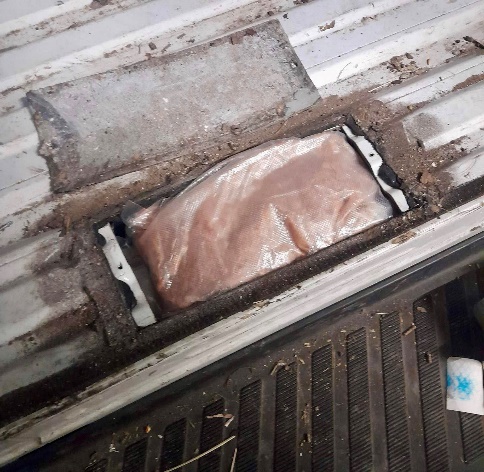 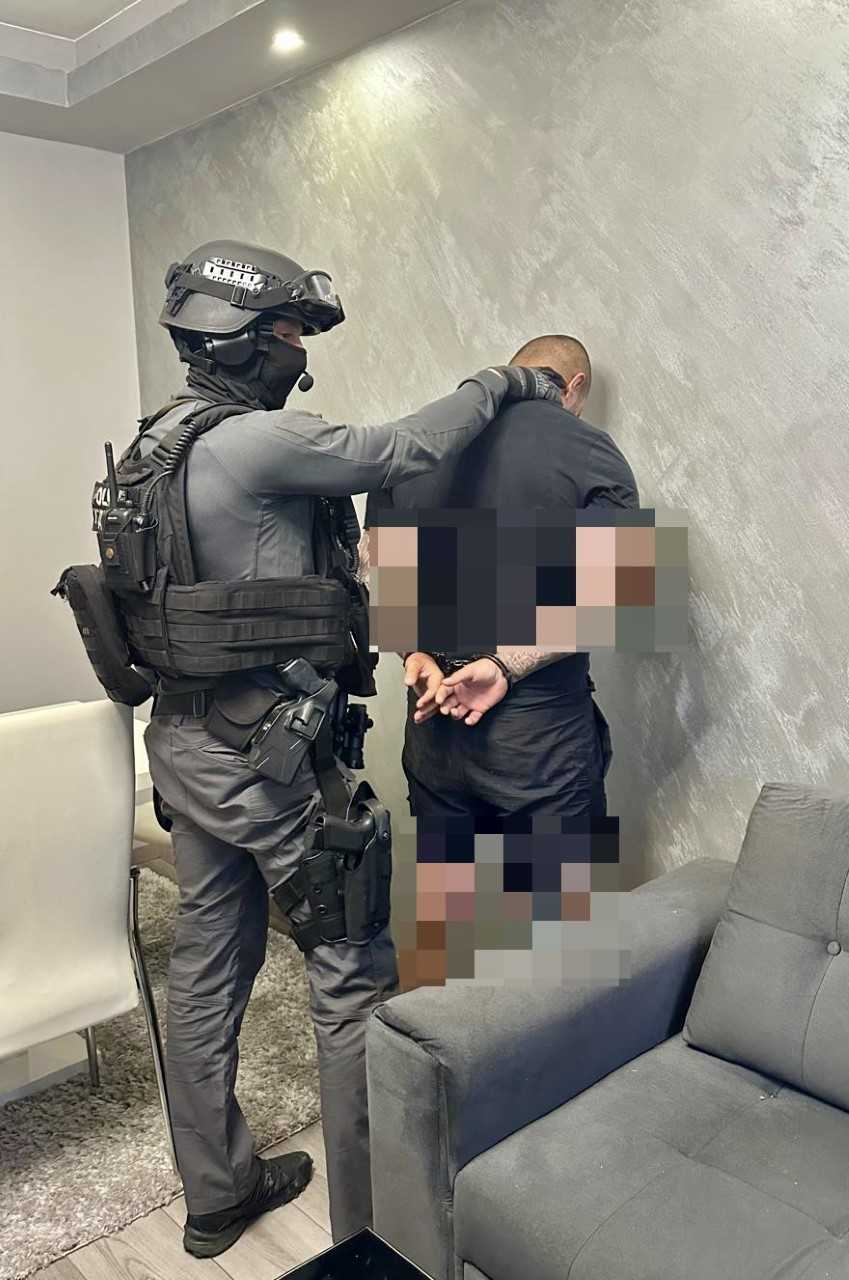 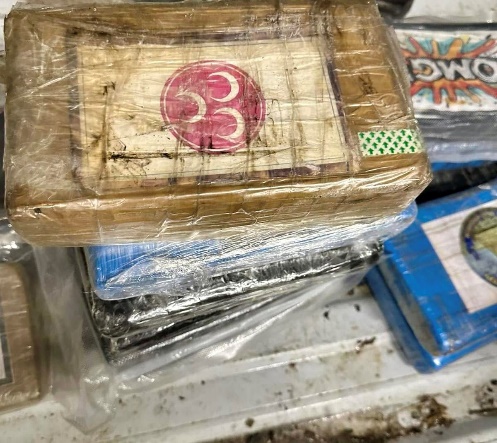 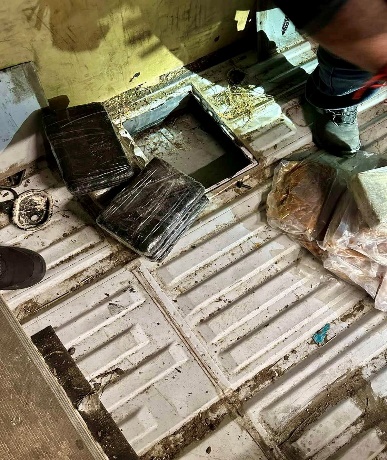 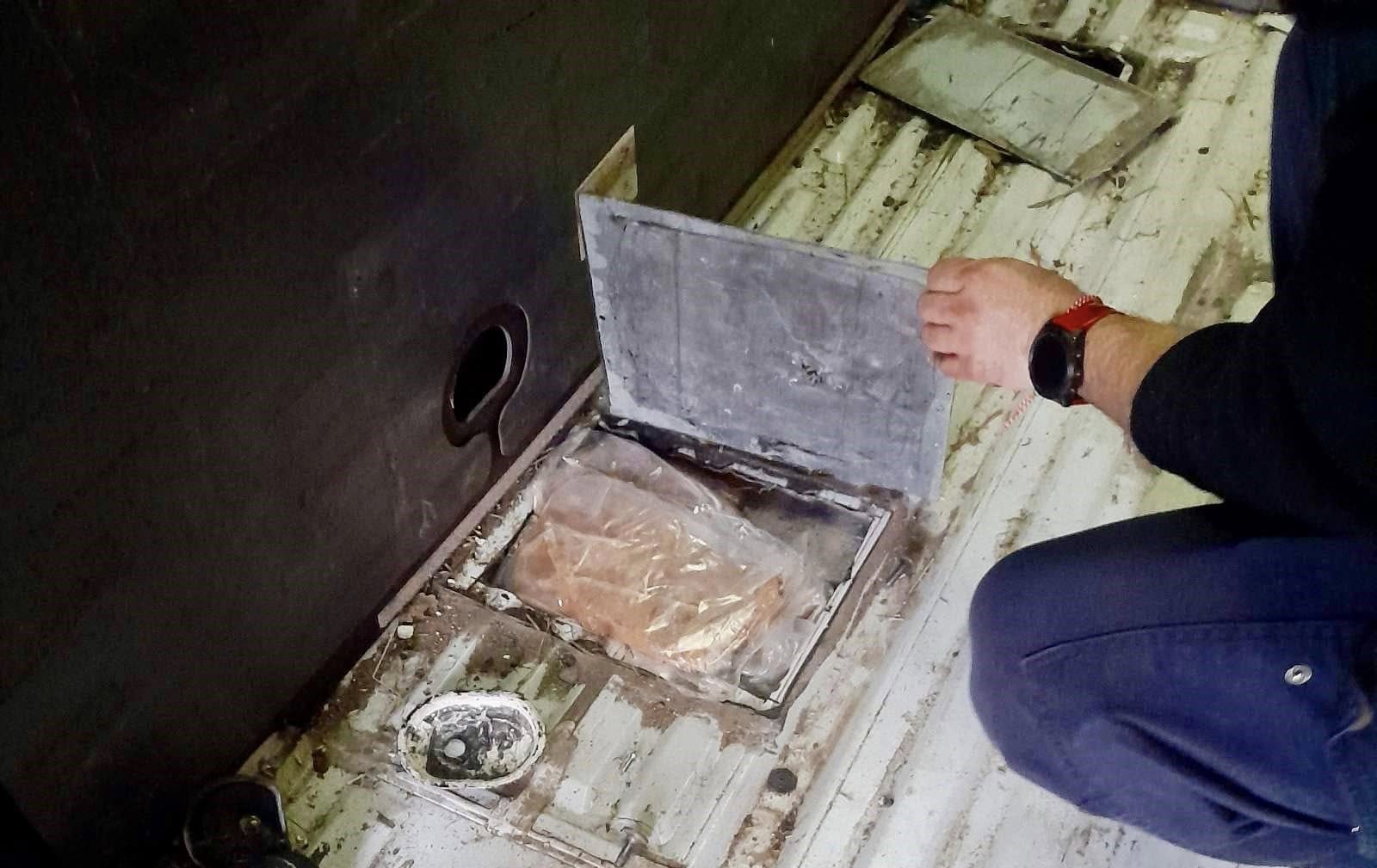 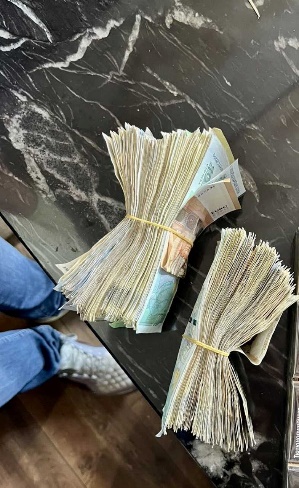 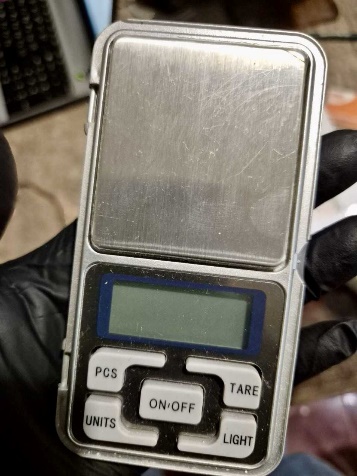 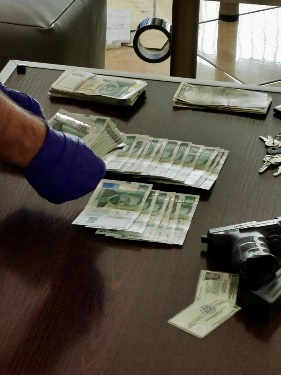 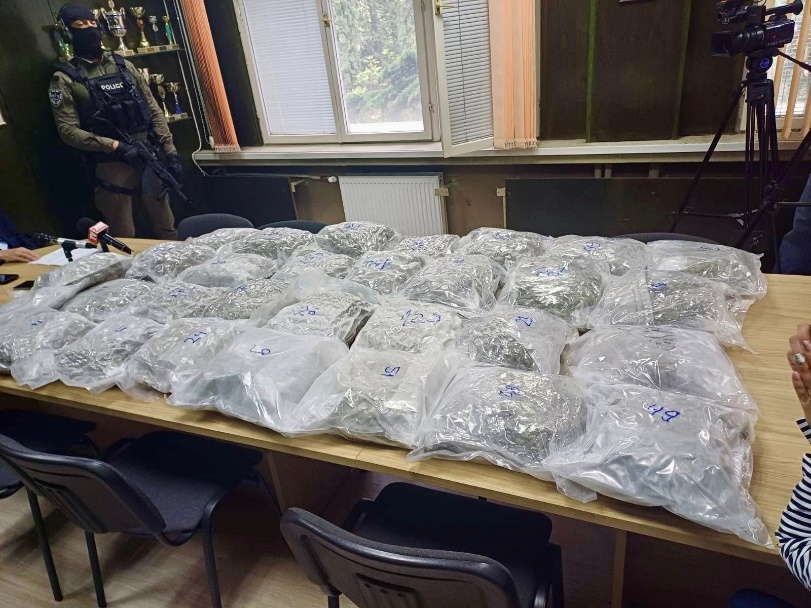 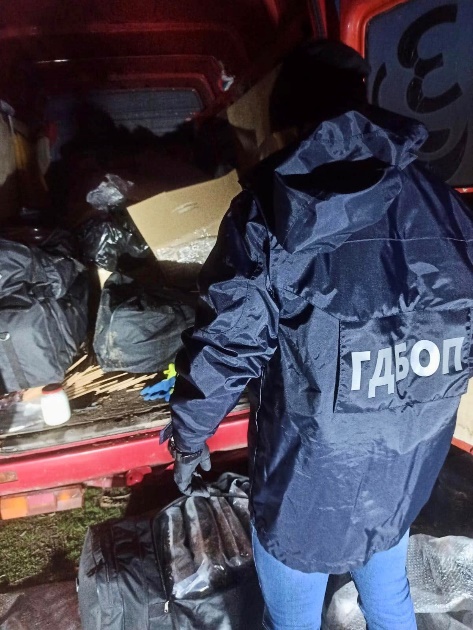 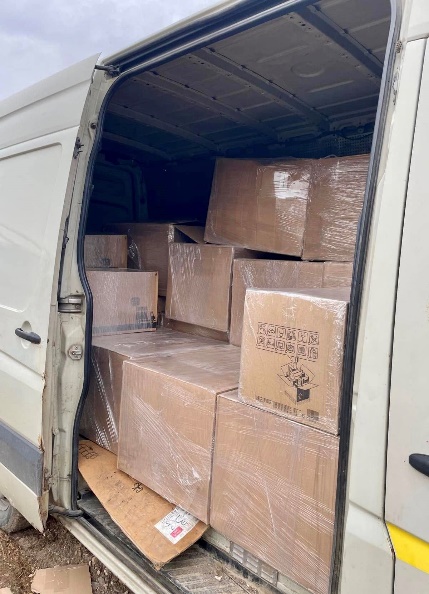 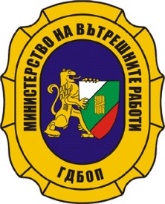 МАРИХУАНА
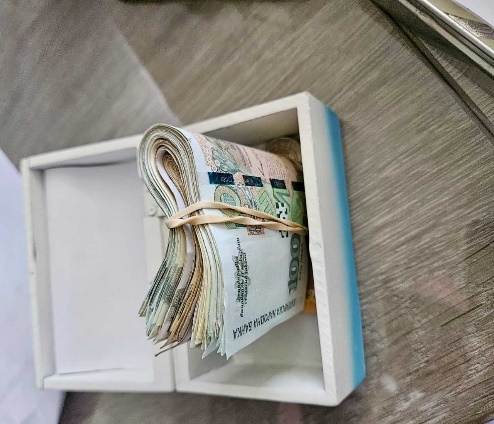 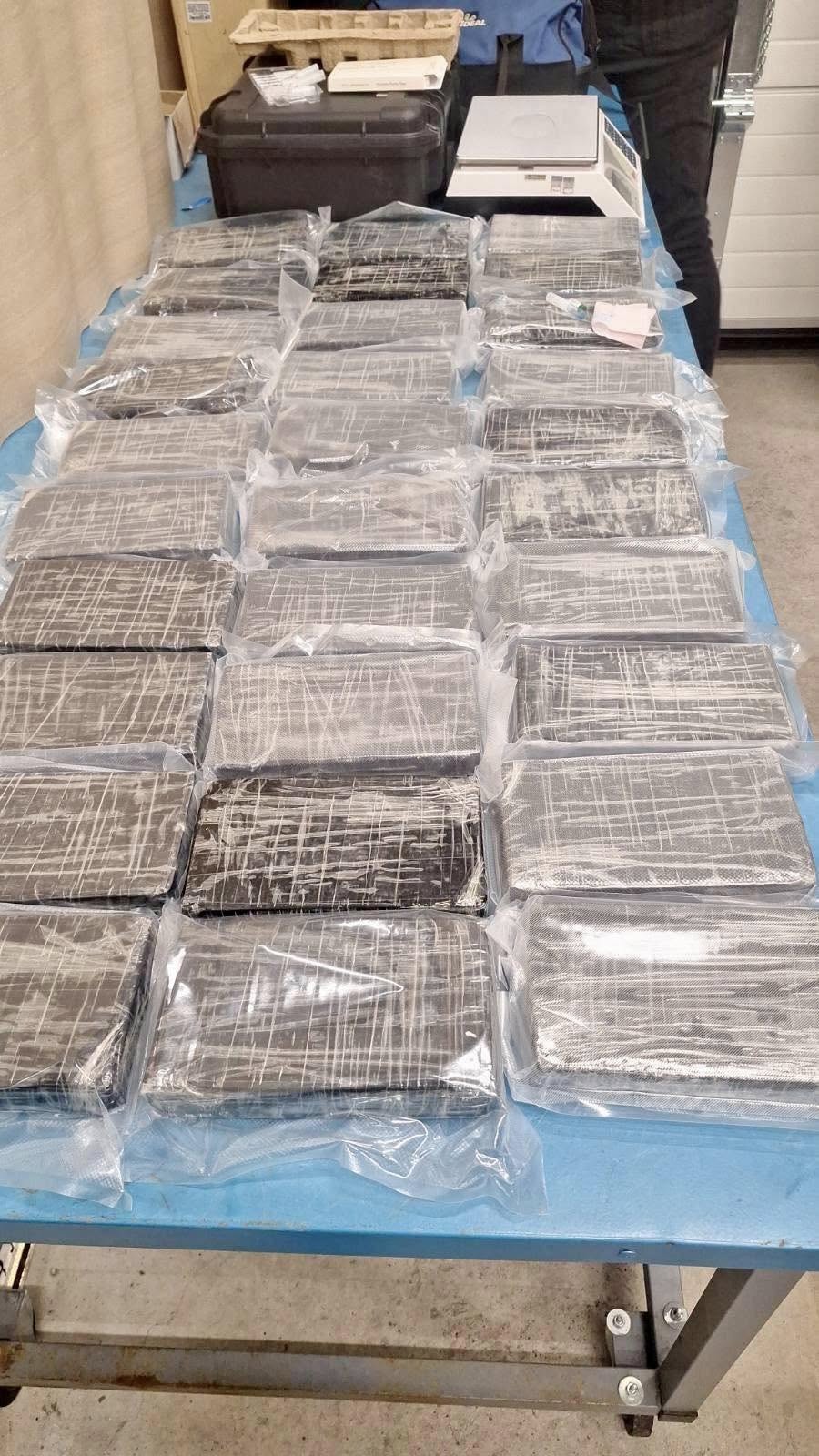 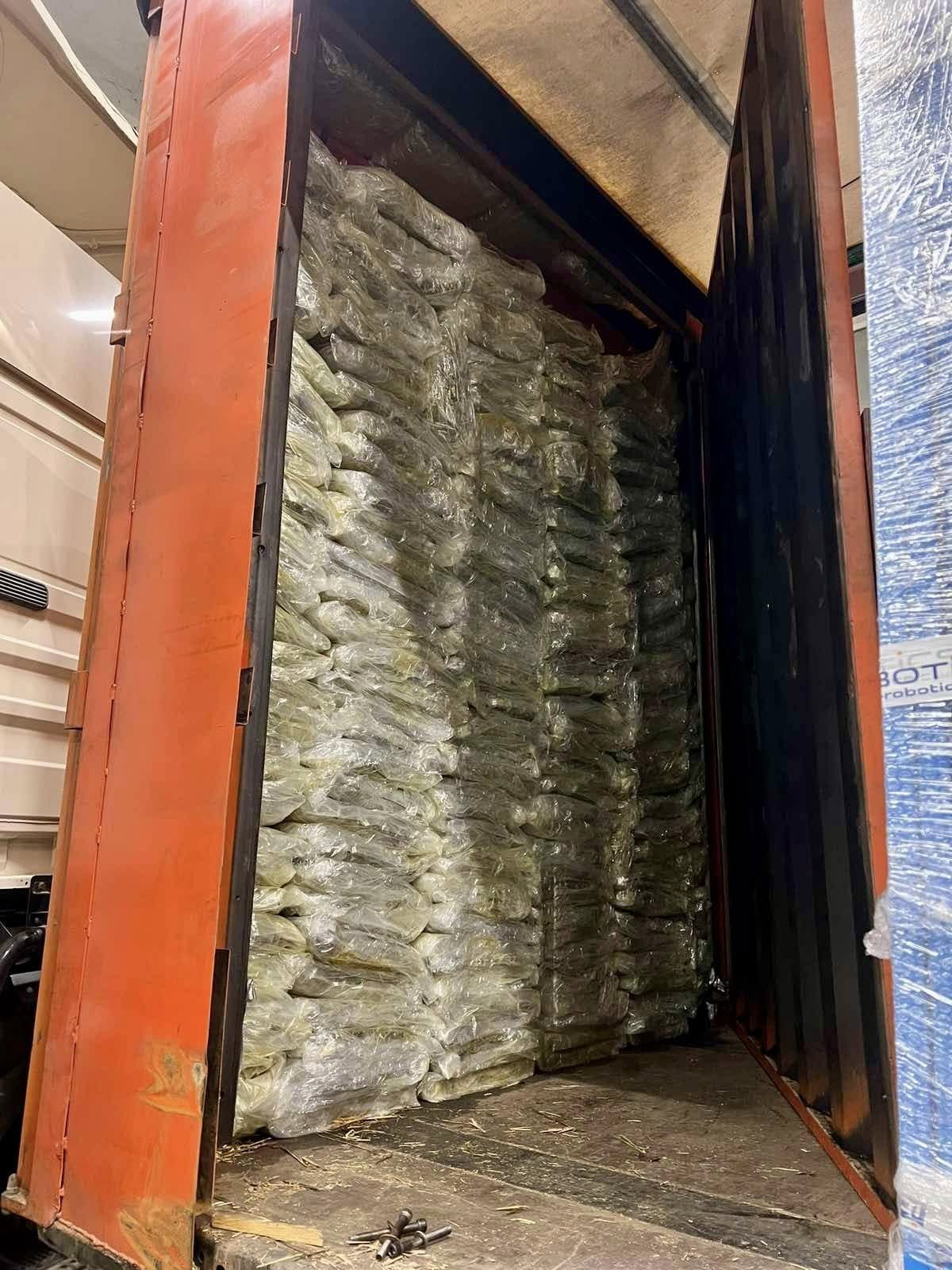 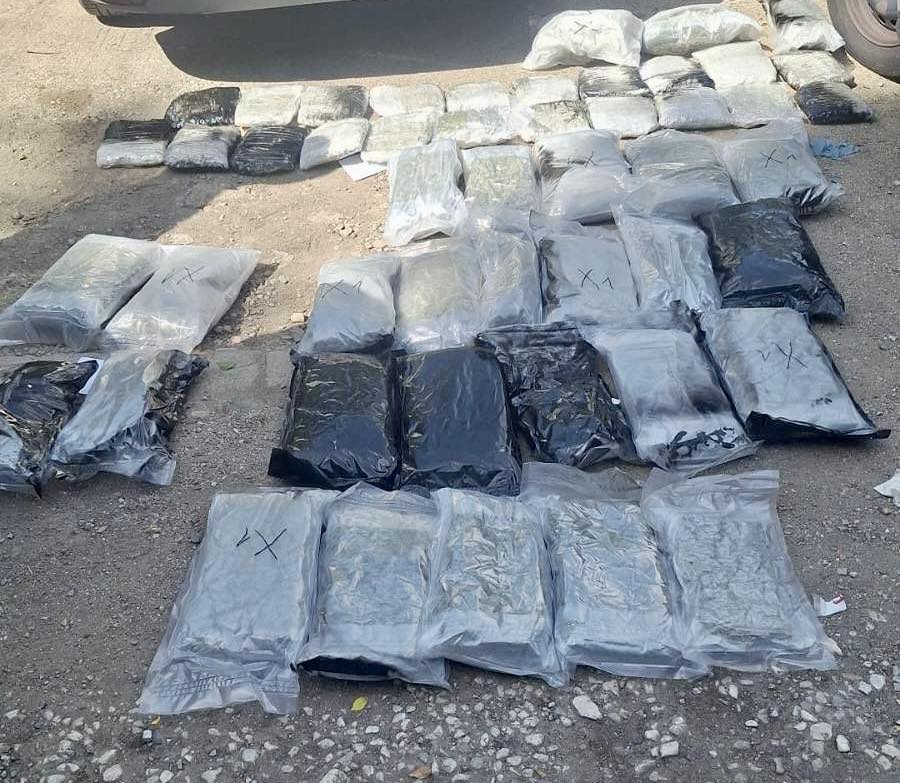 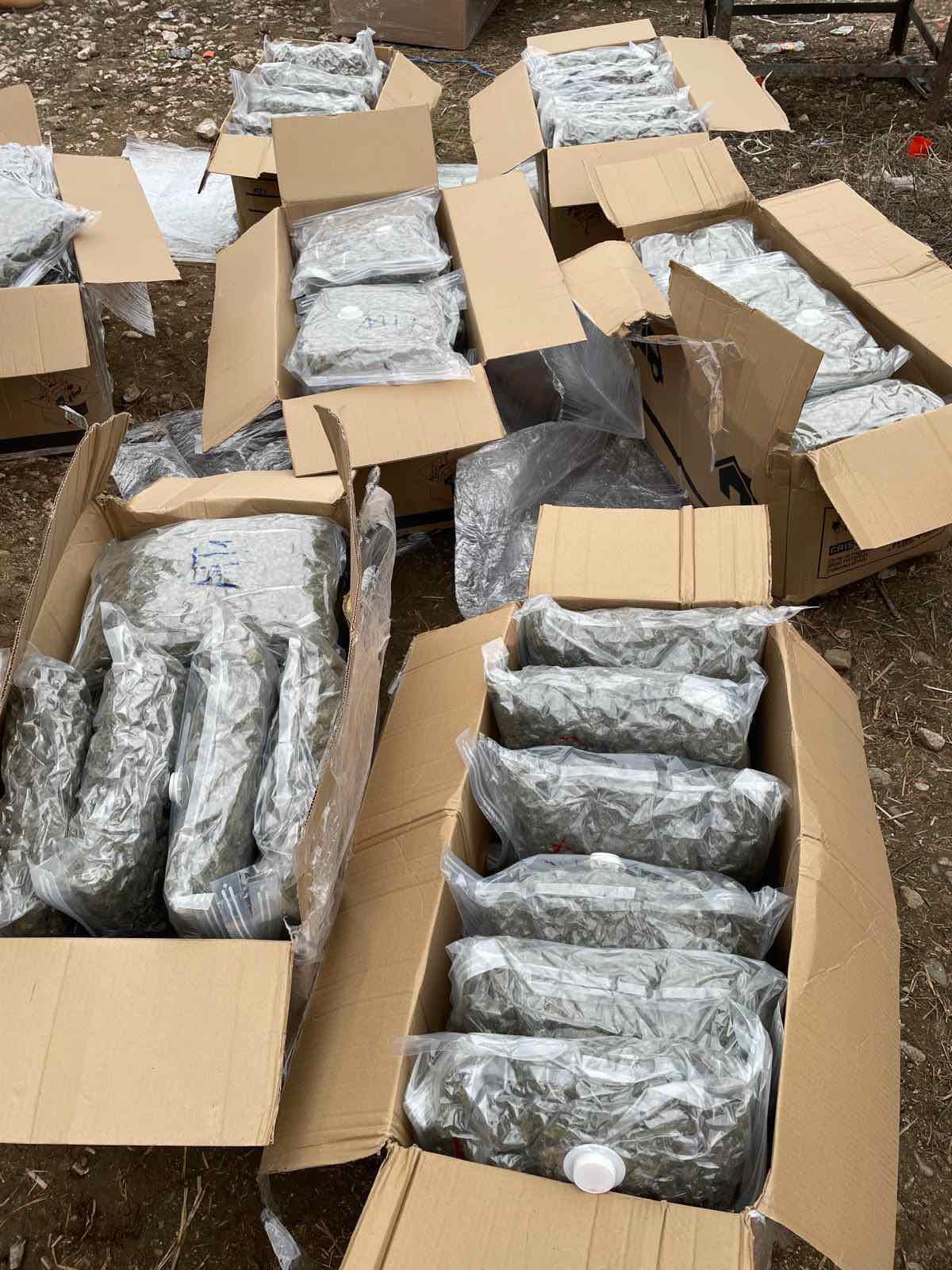 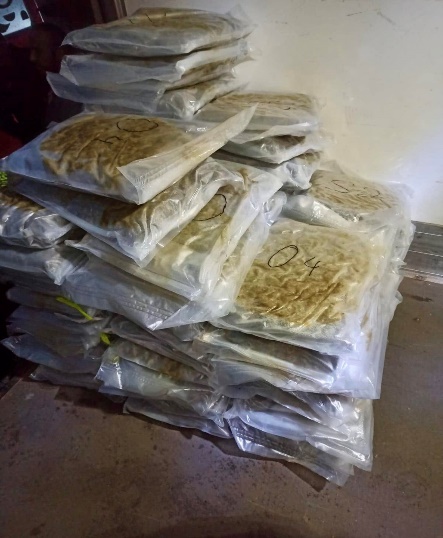 ЗАДЪРЖАНИ КОЛИЧЕСТВА НВ В КИЛОГРАМИ
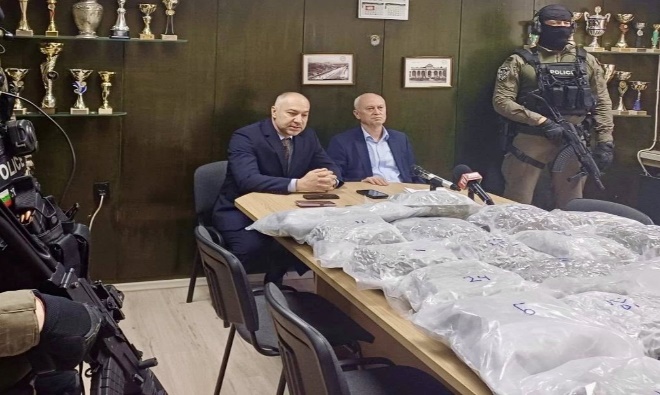 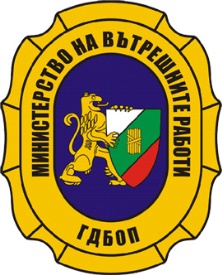 ГДБОП 2024

КОКАИН
49,4
МАРИХУАНА
996
МЕТАМФЕТАМИН
2,5
ПРЕКУРСОРИ
13
ГДБОП 2025

КОКАИН
65,5 до момента
МАРИХУАНА
864 до момента
МЕТАМФЕТАМИН
1,2 до момента
ПРЕКУРСОРИ
50
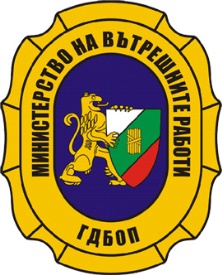 ГДБОП 
 ЗАДЪРЖАНИ НАРКОТИЧНИ ВЕЩЕСТВА 2024/2025 Г.
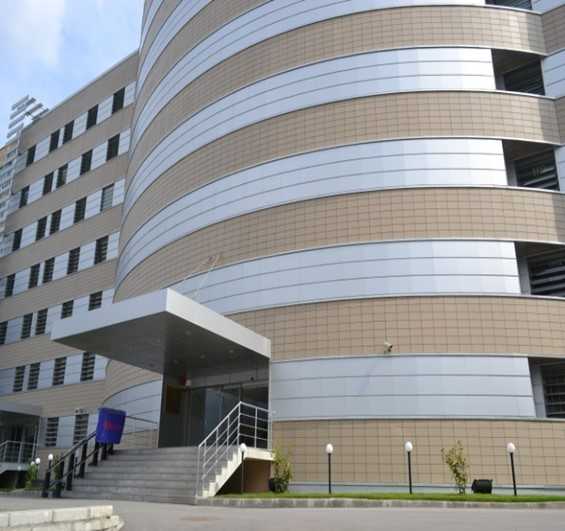 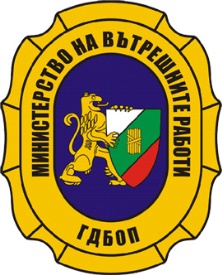 ОБОБЩЕНИ РЕЗУЛТАТИ 2024/2025
Три пъти повече наркотични вещества са иззети от ГДБОП за 5 месеца на 2025 г. в сравнение с цялата предходна 2024 г. 
	
Статистиката сочи трикратно повишение при кокаина и канабиса, над 15 пъти повече за метамфетамина и прекурсорите.

Проведени СПО: 
- 36 за пет месеца на 2025 г. 
- 26 за същия период на 2024 г. 

Неутрализирани ОПГ: 
- 12 за пет месеца на 2025 г. 
- 6 за същия период на 2024 г.
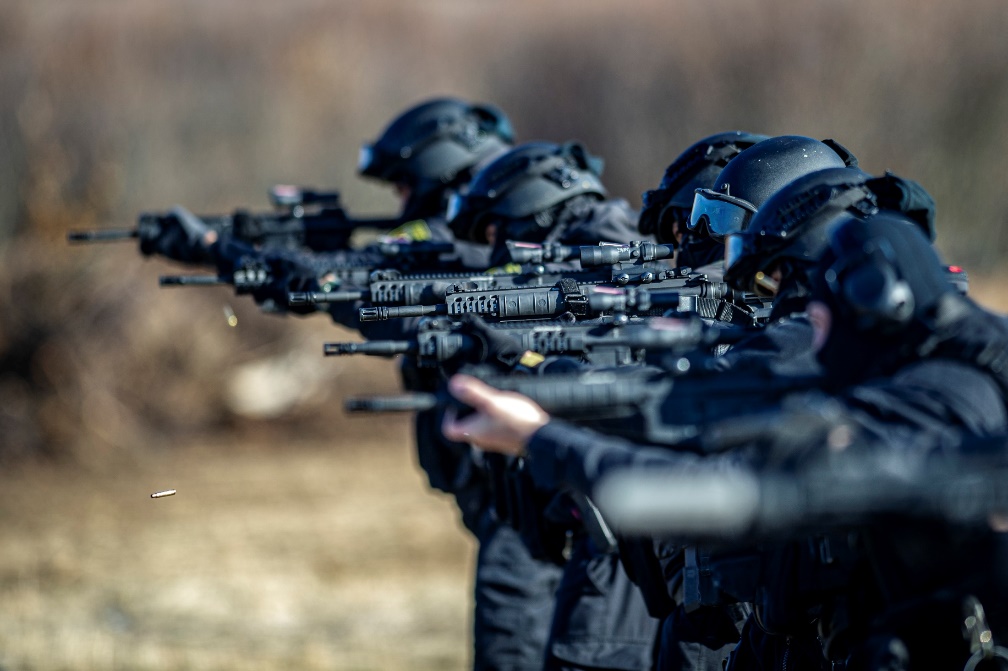 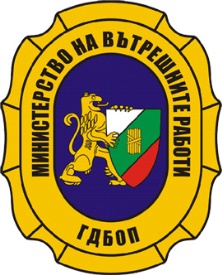 ТЕНДЕНЦИИ ПРИ ПРОИЗВОДСТВОТО, ТРАФИКА И РАЗПРОСТРАНЕНИЕТО НА НВ
Отчита се намаление на иззетите количества стръкове канабис, амфетамин, екстази и хероин. 

 Установено е участие както на български граждани, така и граждани на Сирия, Турция, Сърбия, Полша и др.
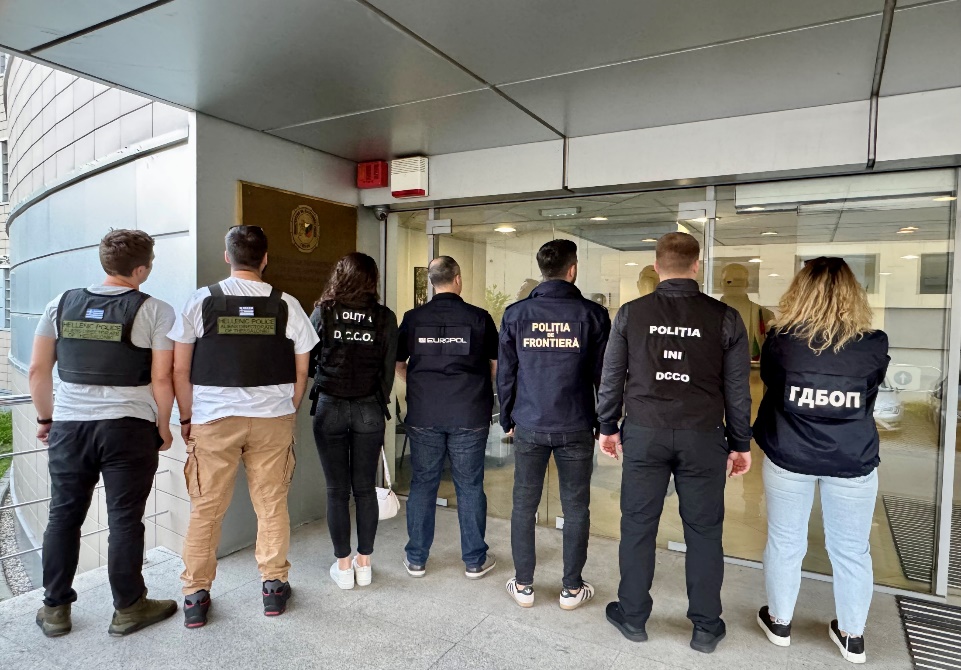 6 от специализираните полицейски операции са проведени с партньорски служби у нас и в чужбина.
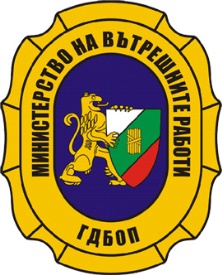 Тази година до момента са установени 
3 лаборатории – високотехнологични и „кухненски тип“ и 
6 помещения за отглеждане на канабис на закрито.
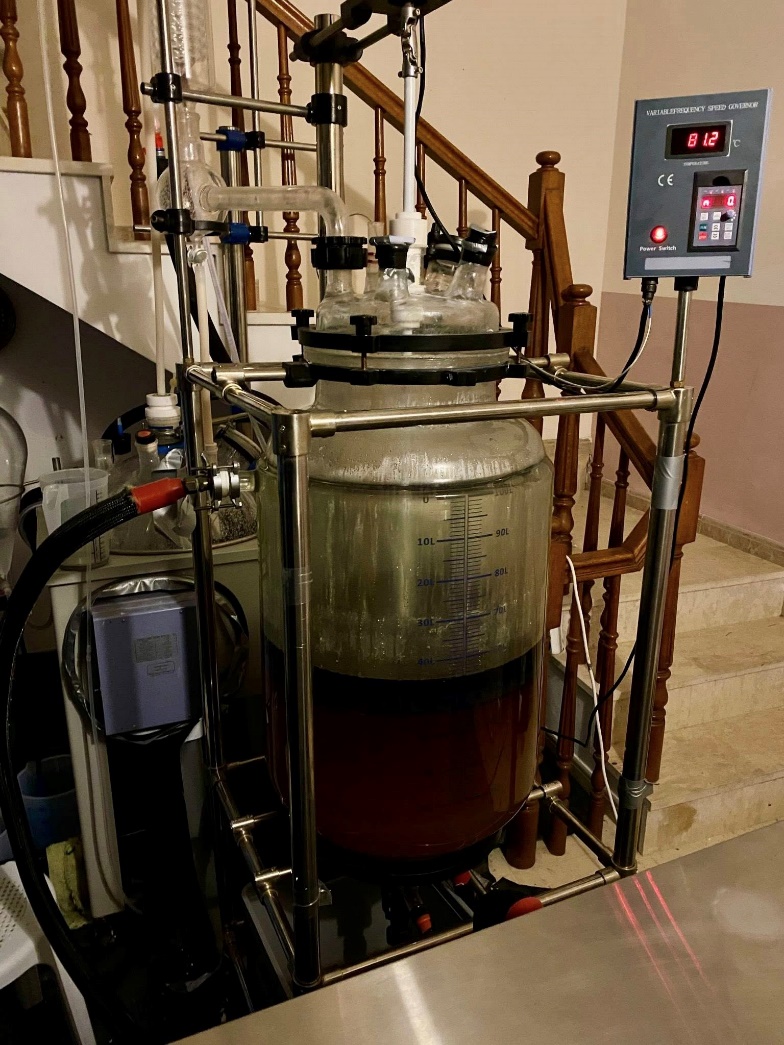 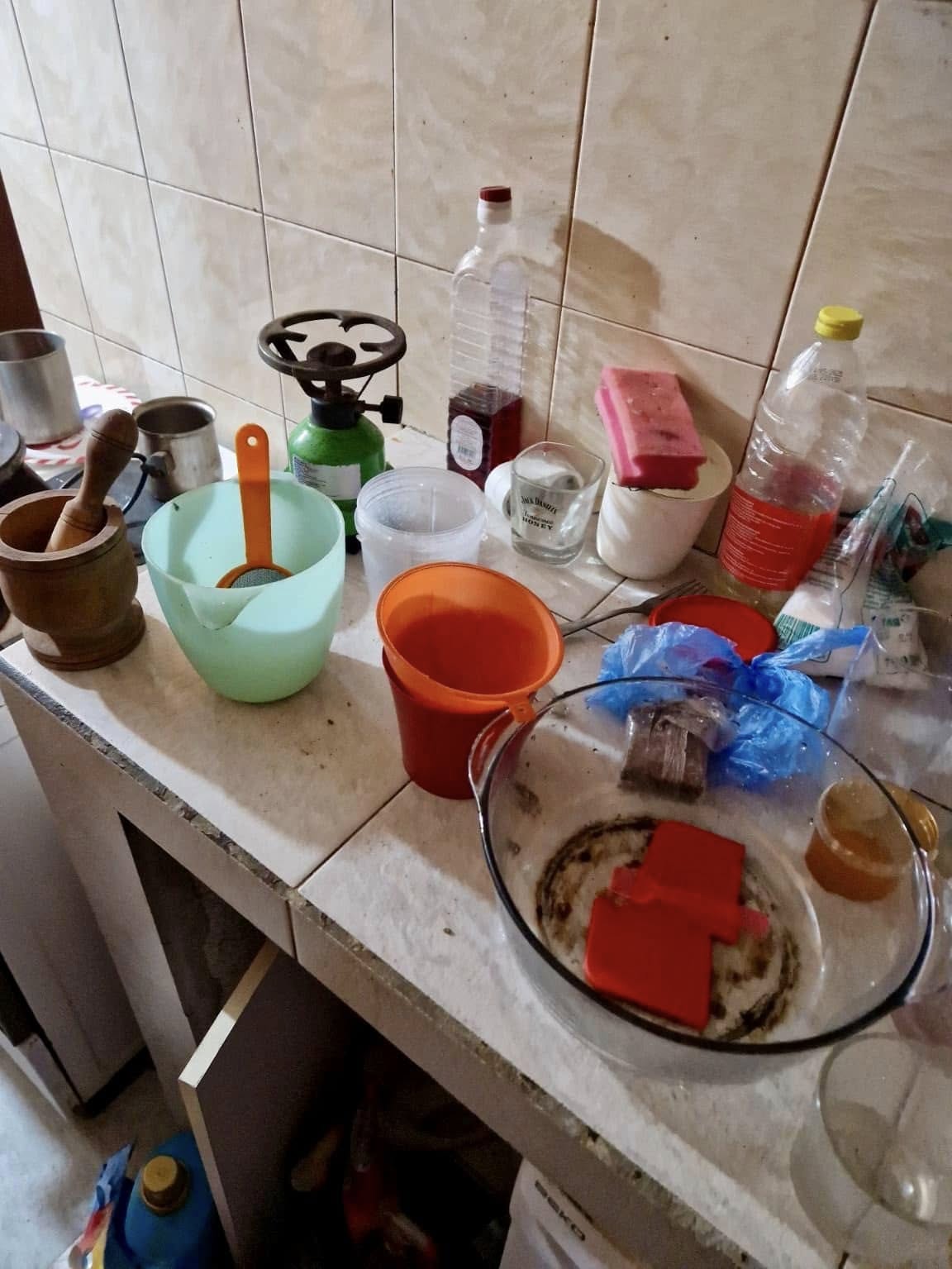 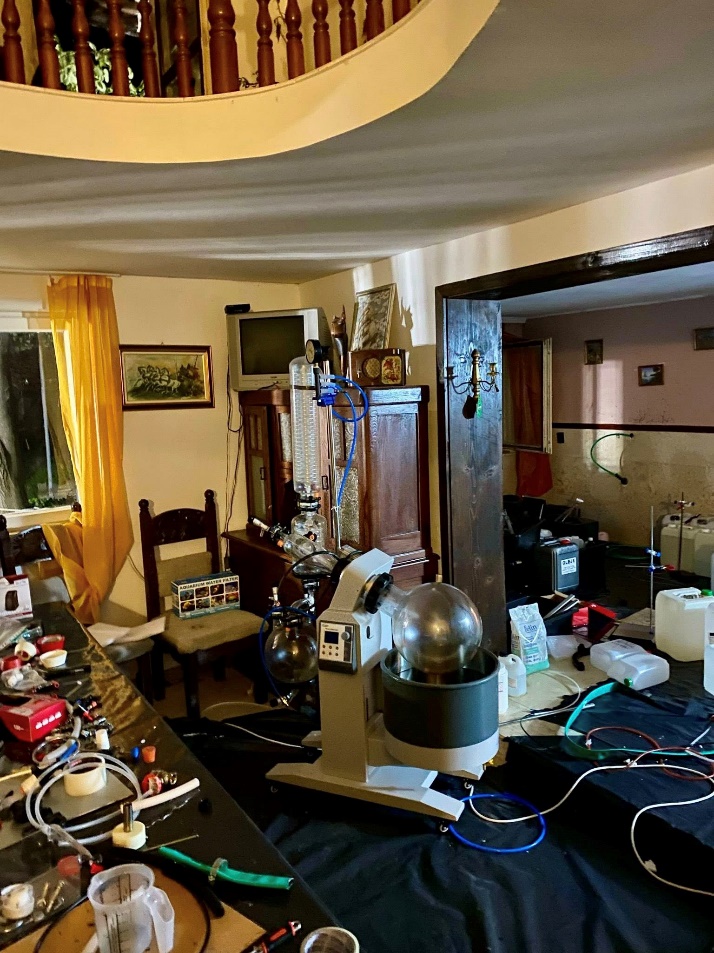 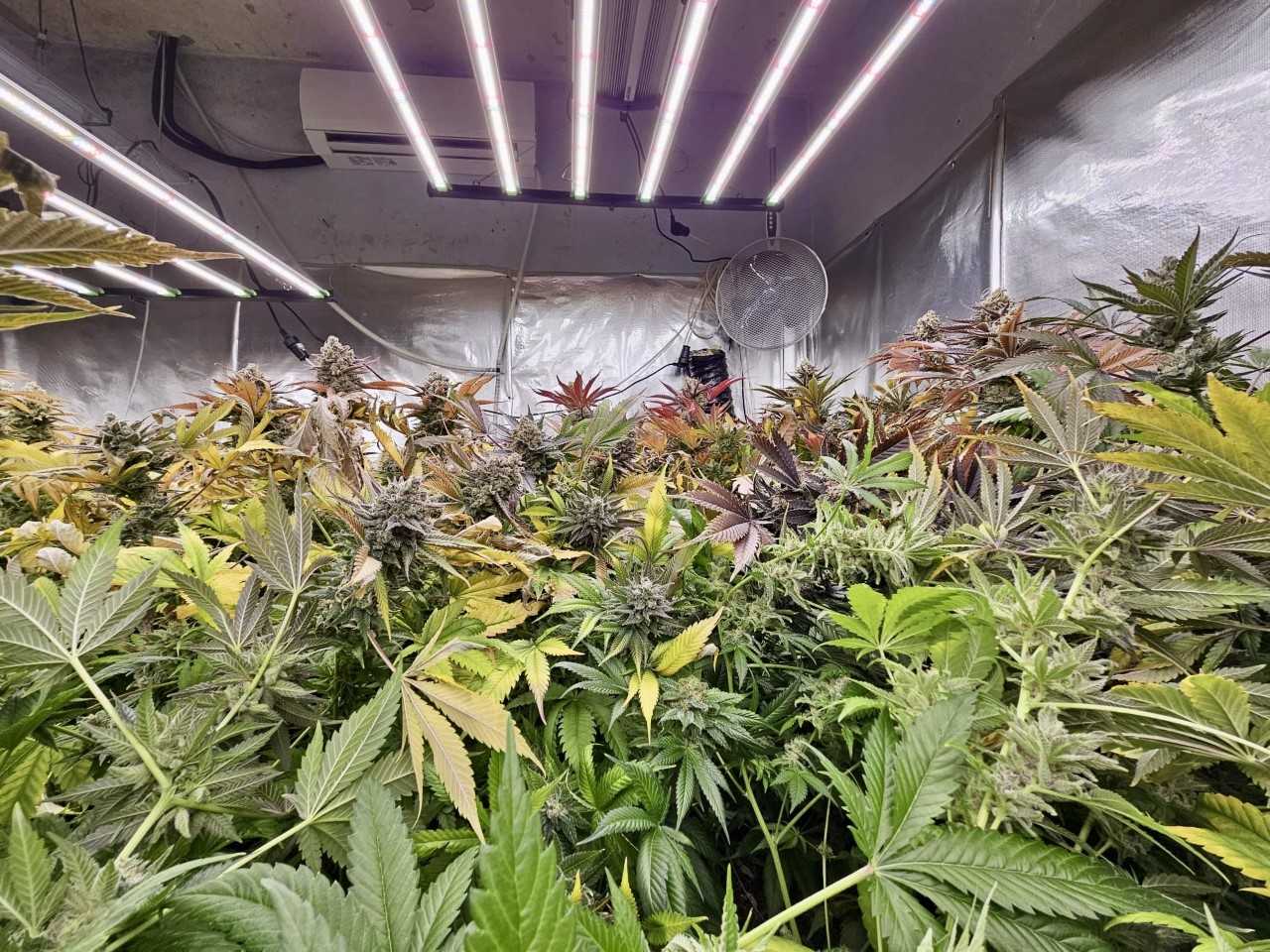 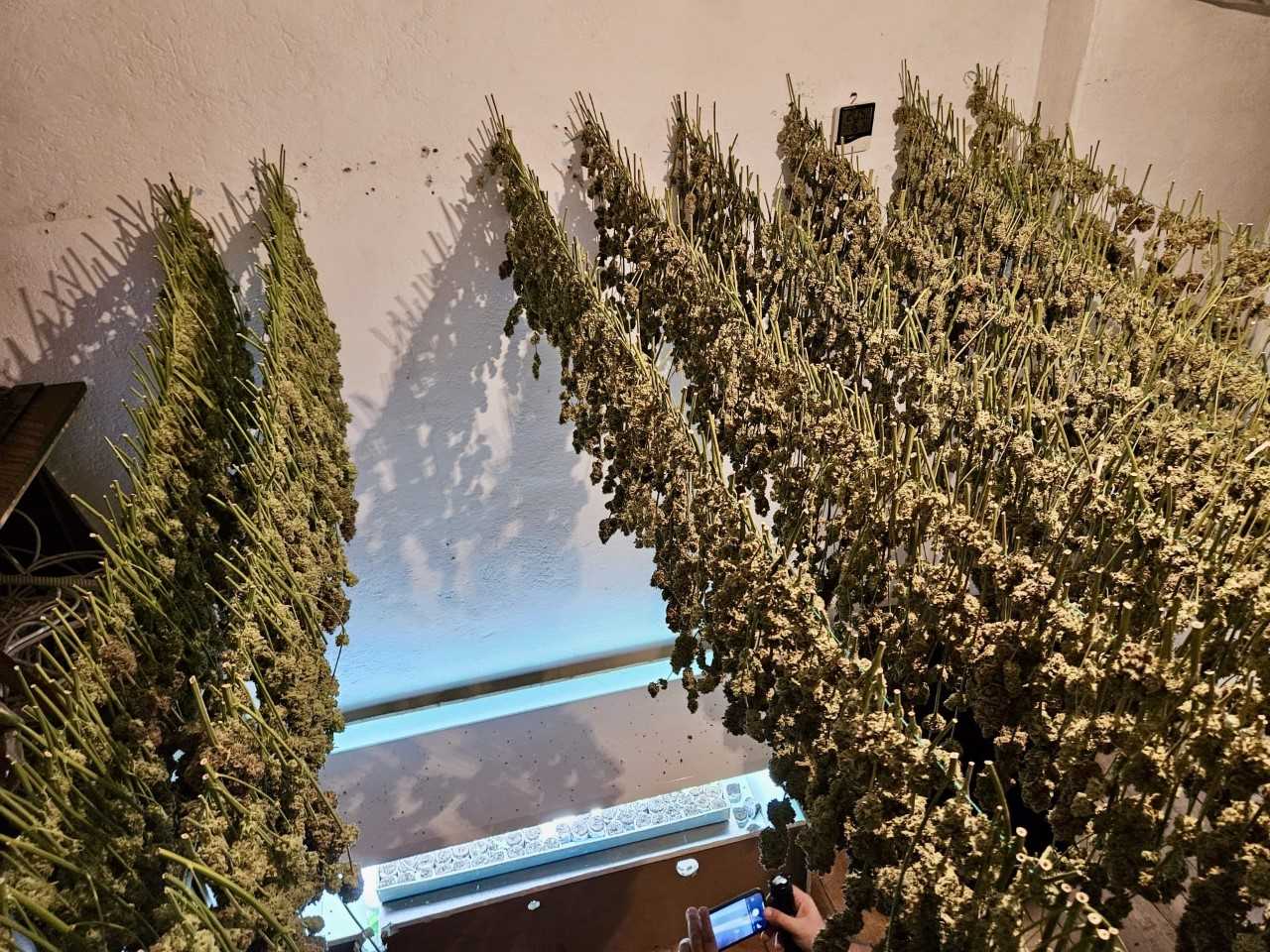 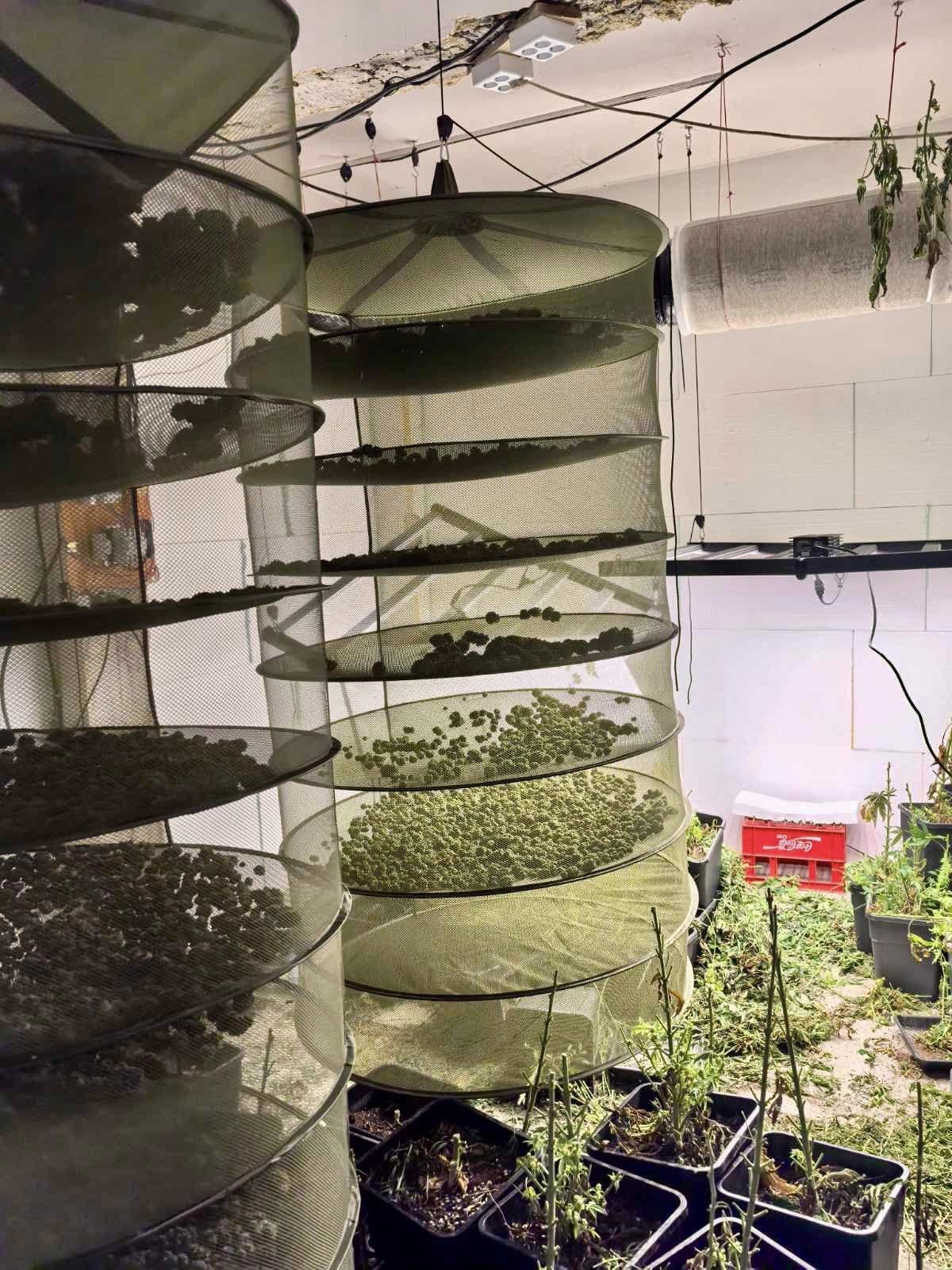 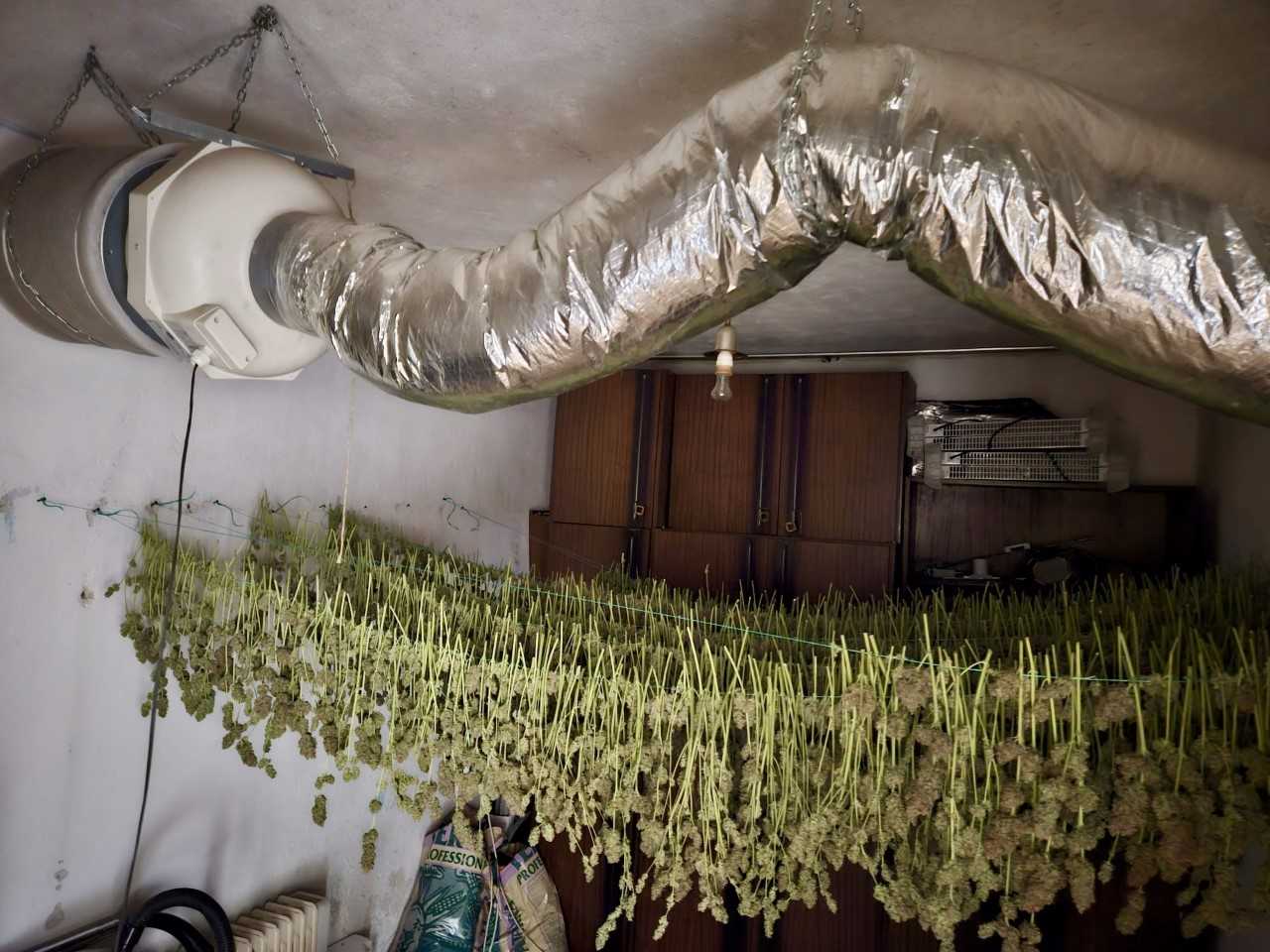 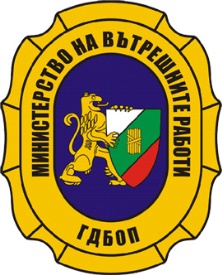 30 кг. кокаин са открити при СПО на 2 април 2025 г.
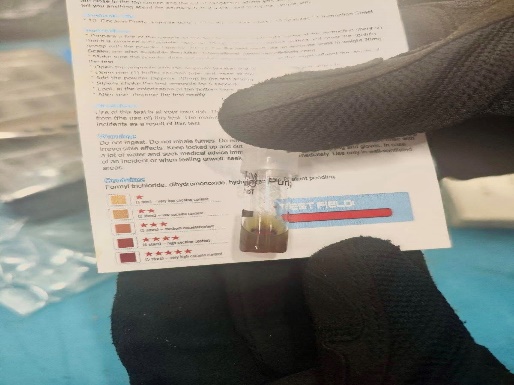 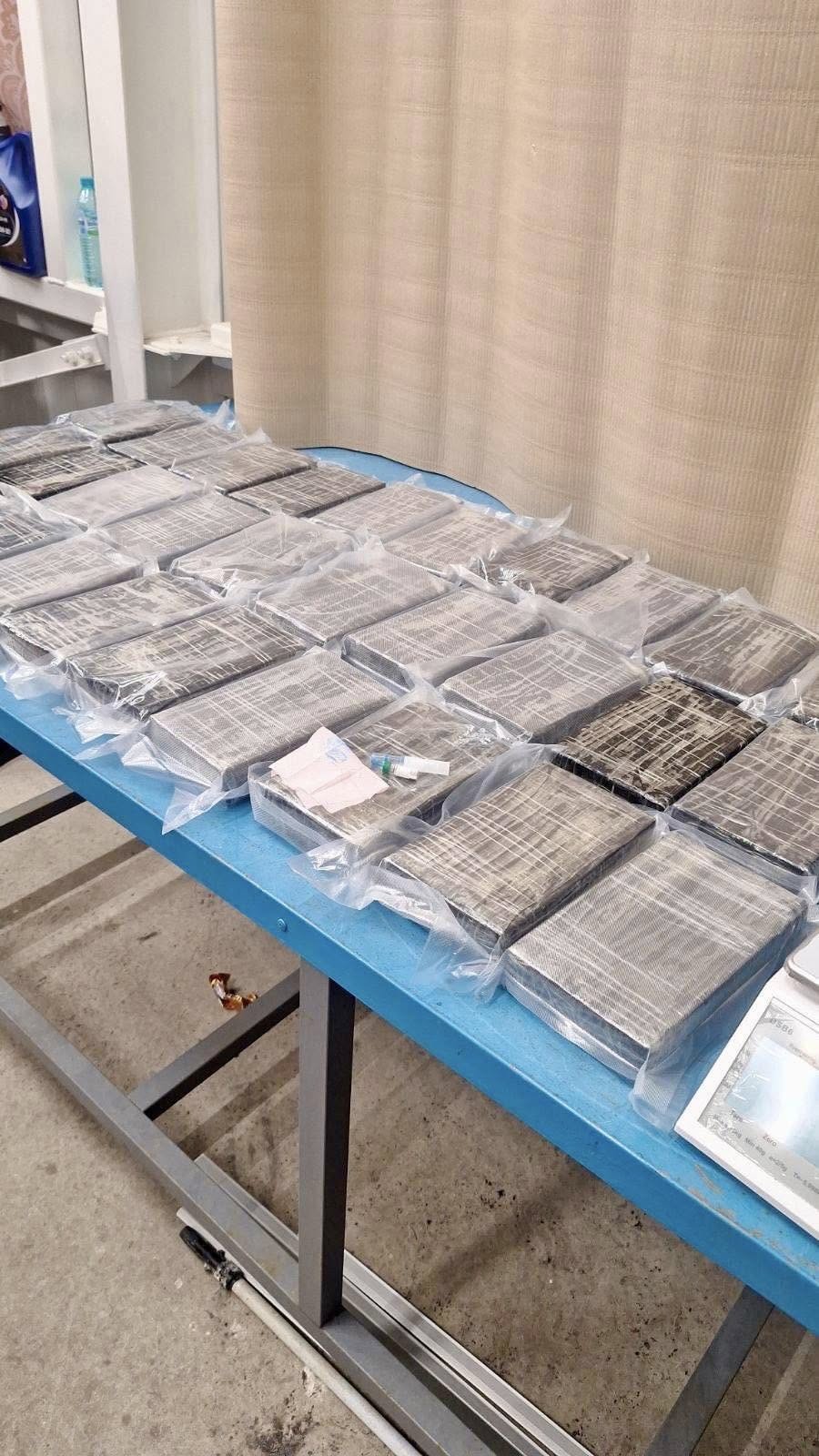 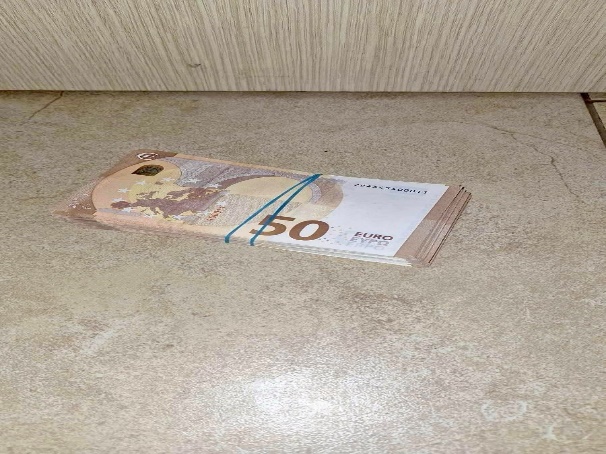 - Една от най-големите високотехнологични лаборатории за производство на синтетични наркотици, работили някога у нас, е разкрита от ГДБОП - Акцията е проведена в област Бургас на 16 април 2025 г. - Трима са задържани, двама от които чужденци.
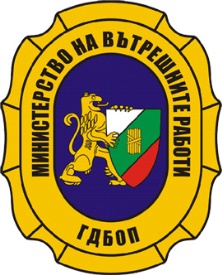 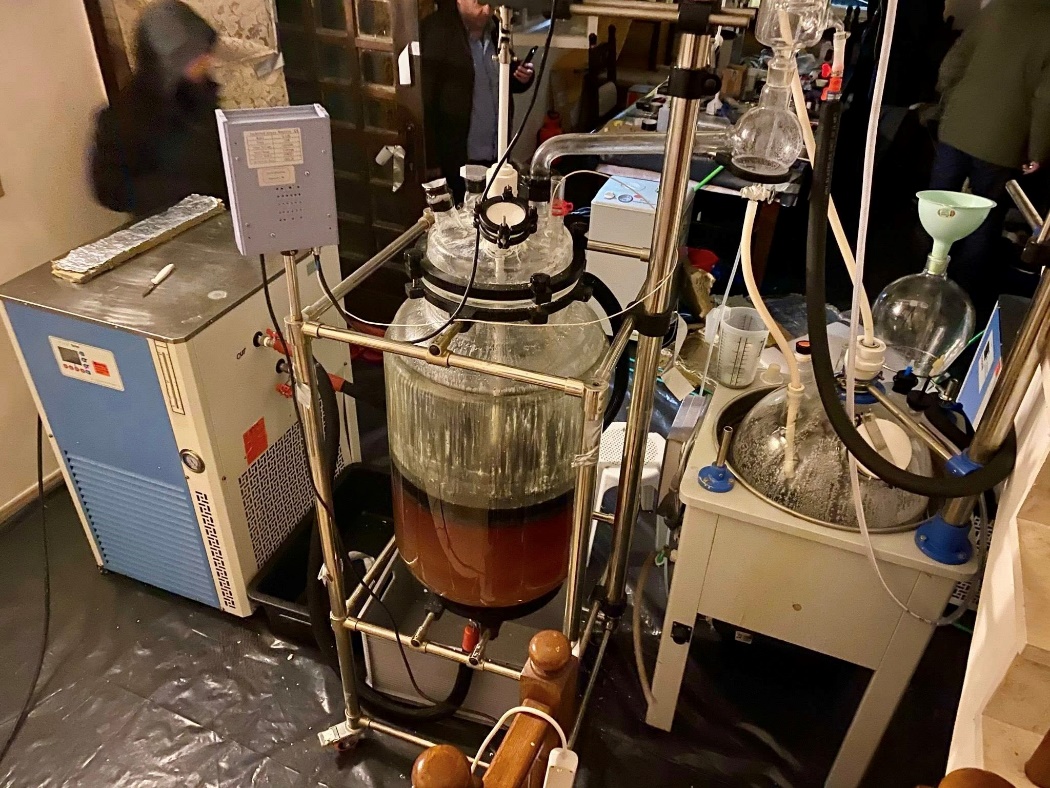 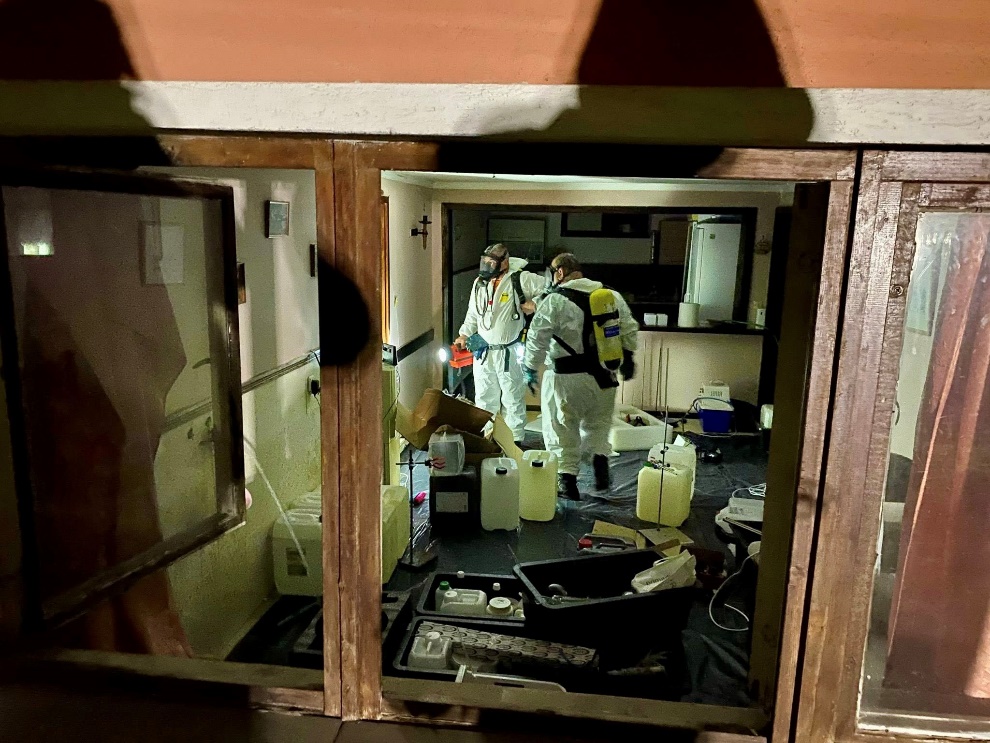 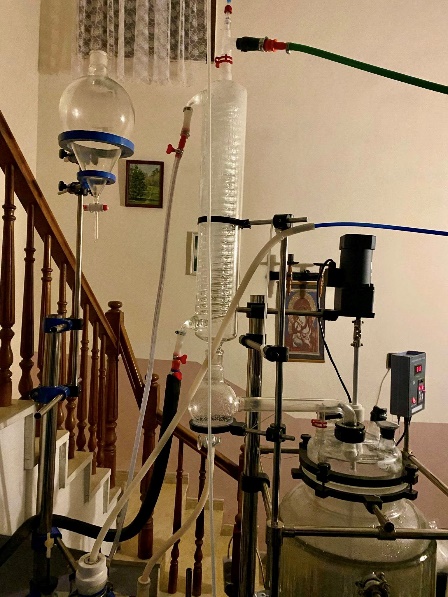 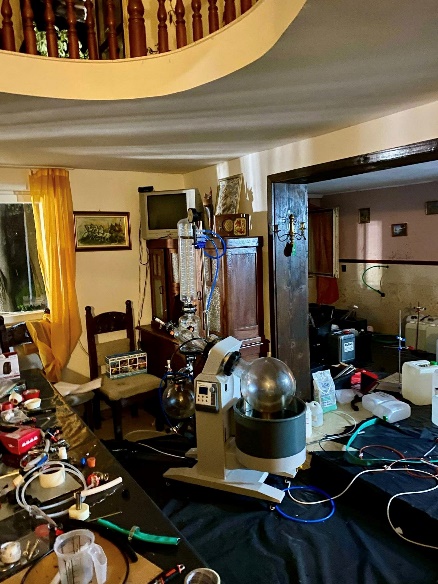 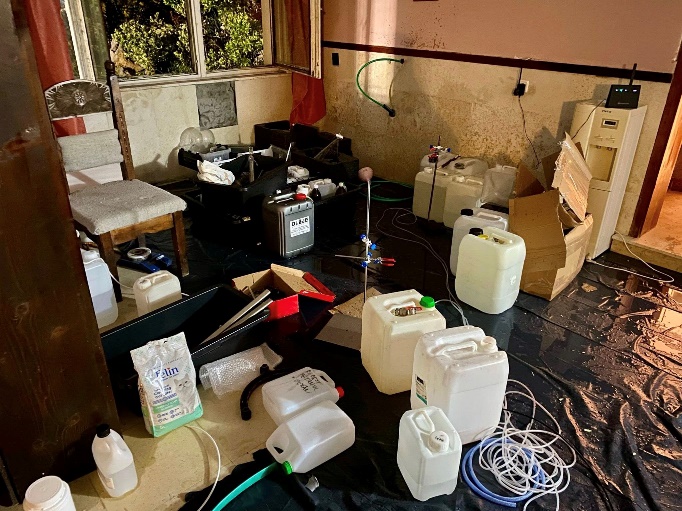 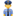 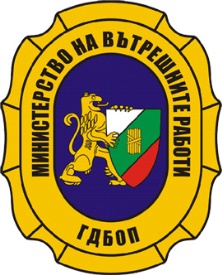 ГДБОП арестува четирима със 145 кг канабис в нощта на 5 май 2025 г. 
 Спецоперацията по предотвратяване трафик на наркотични вещества е проведена по неотложност в три области.
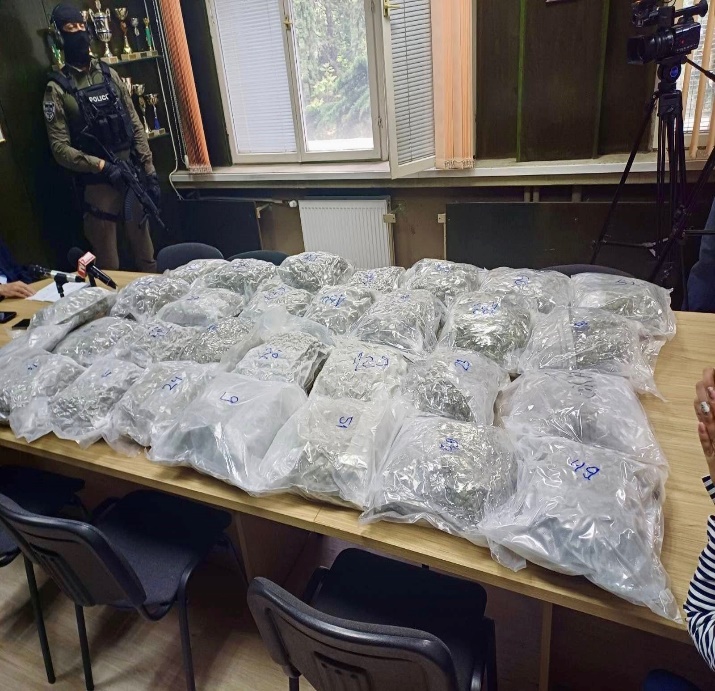 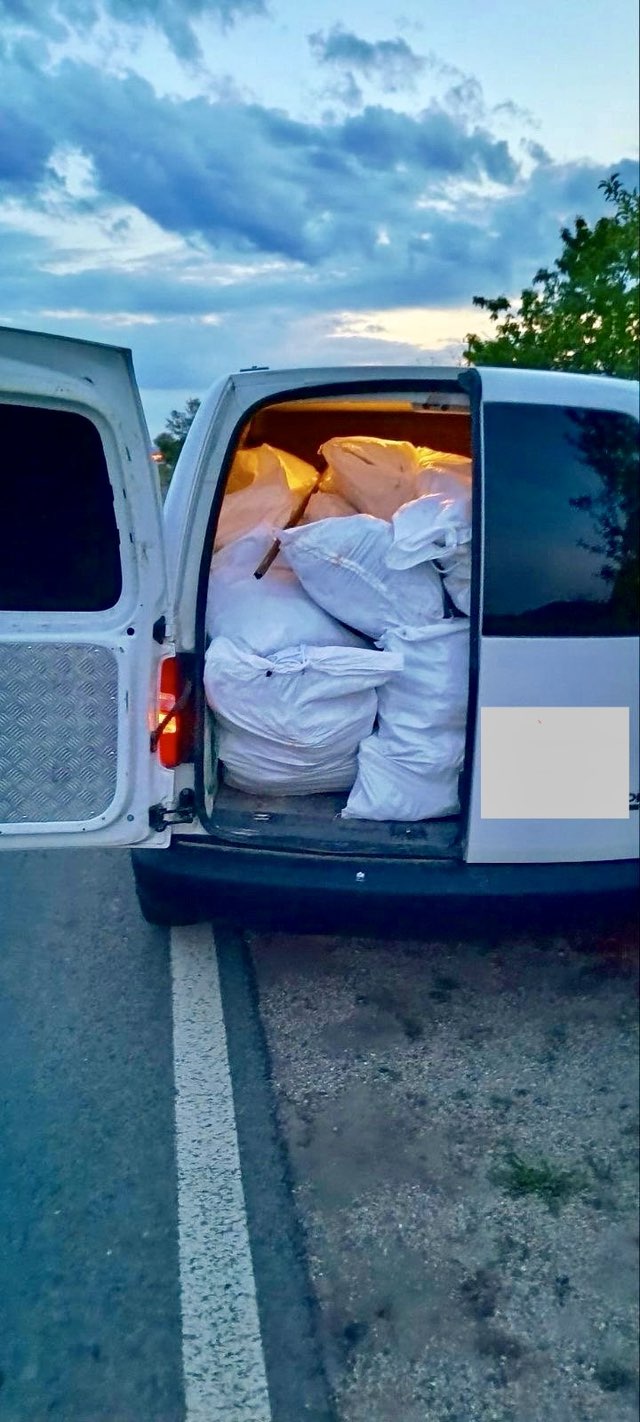 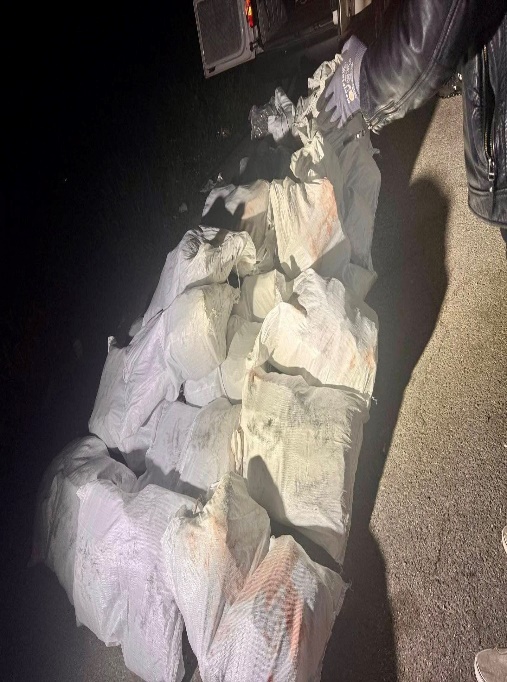 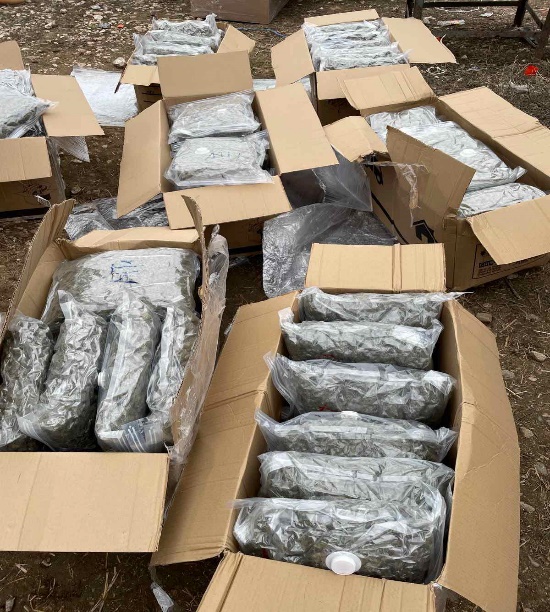 ГДБОП задържа 25 кг канабис за Турция на 23 май 2025 г. в град София. 
Арестуван е водачът на превозното средство - сирийски гражданин със статут на бежанец.
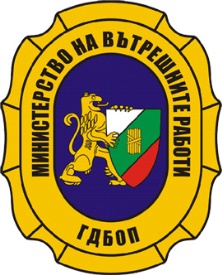 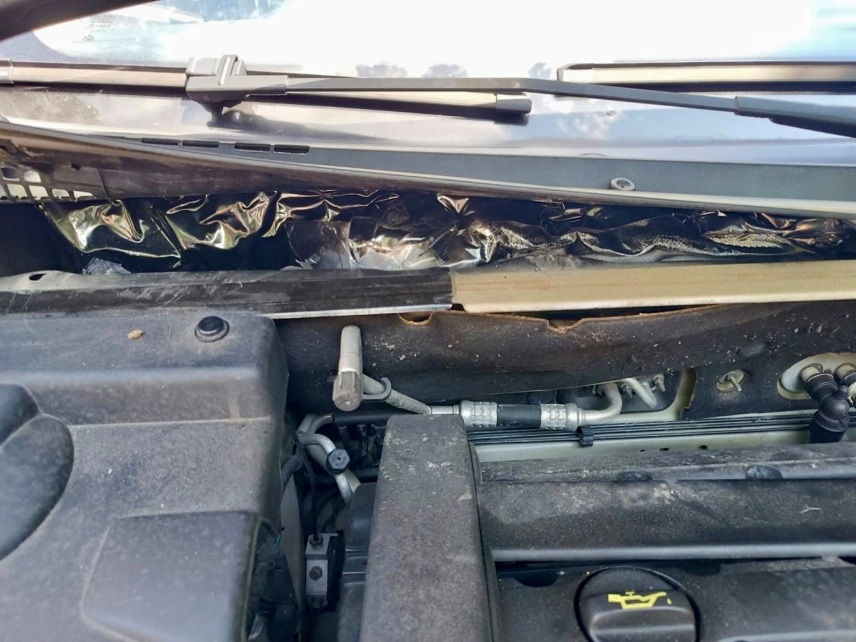 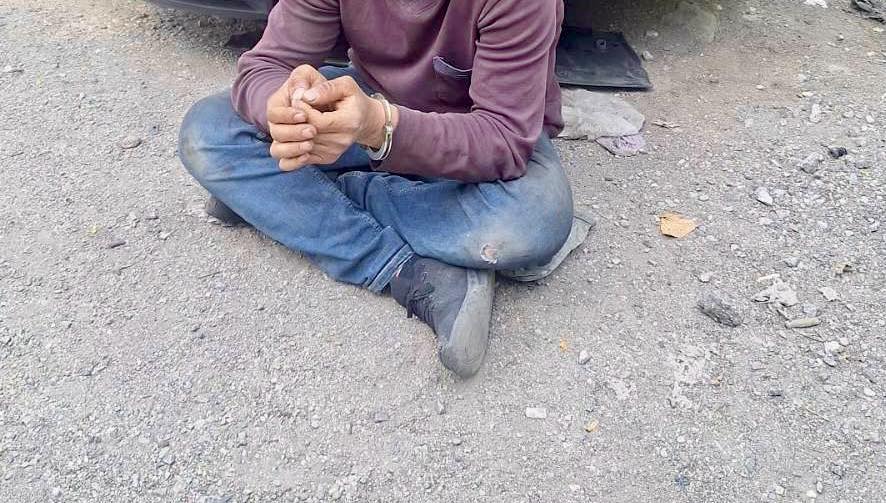 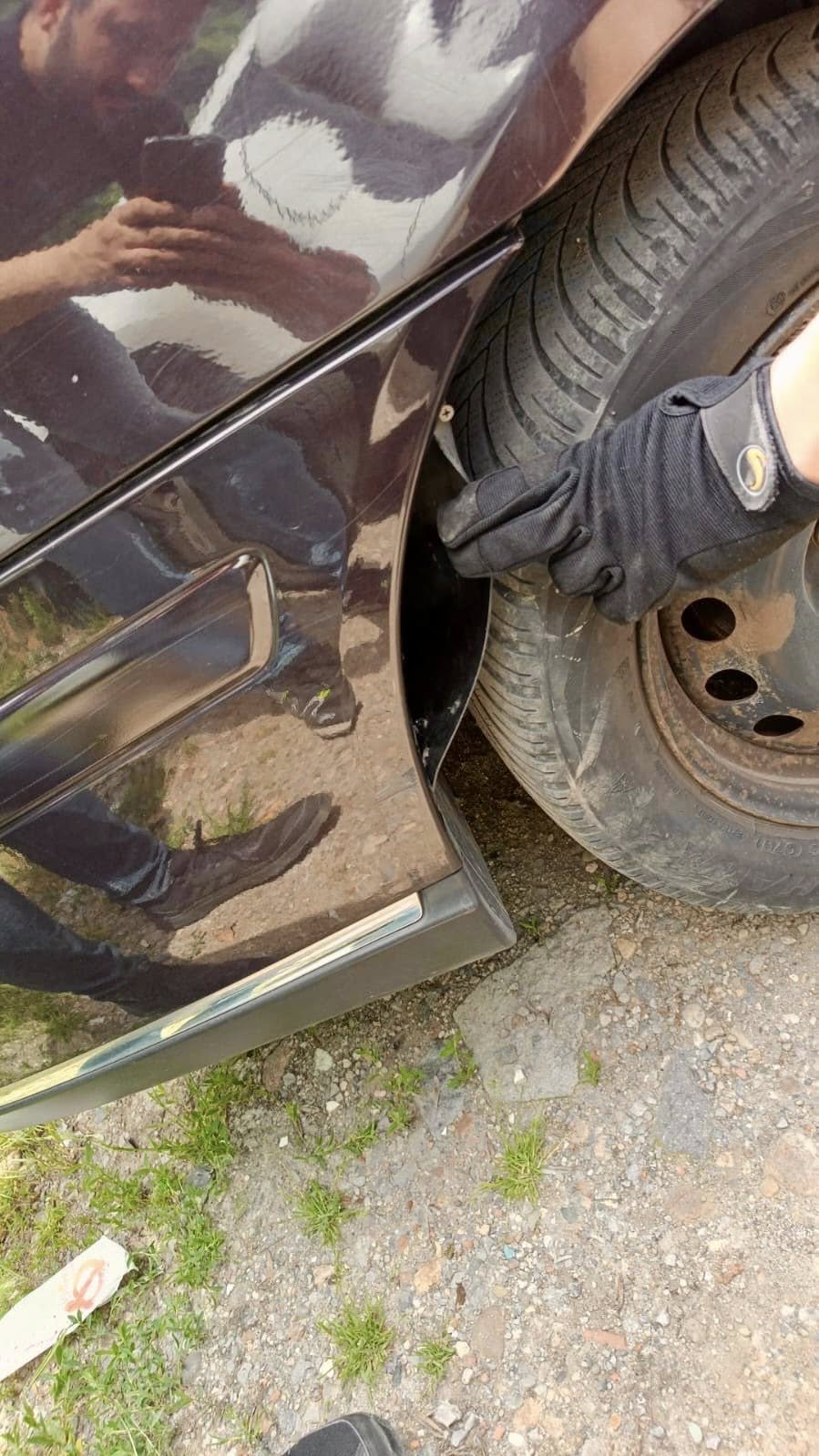 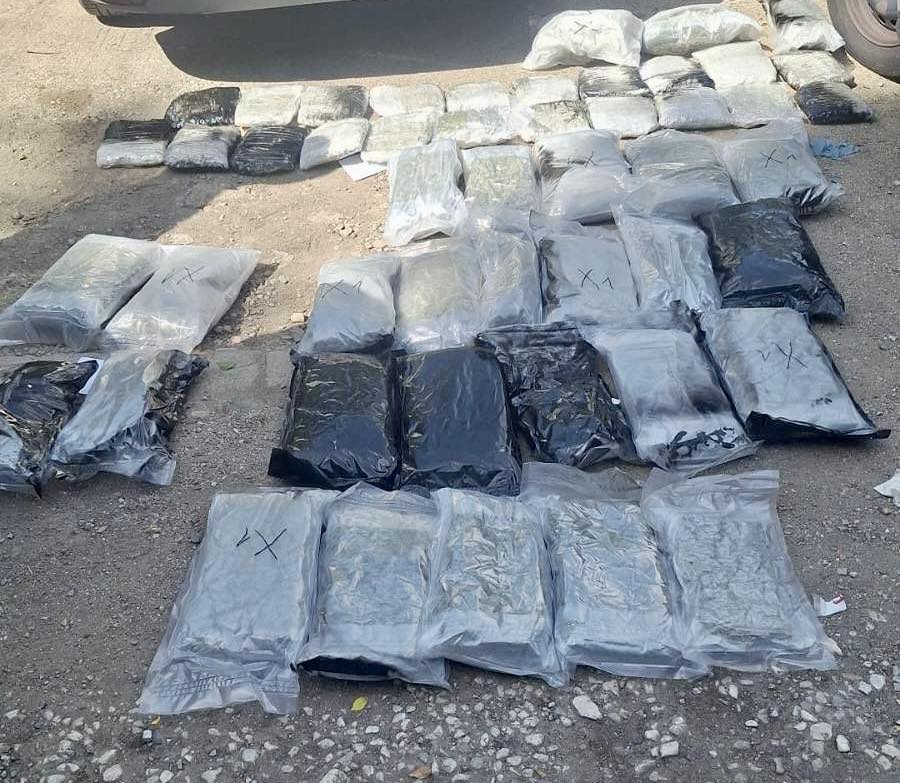 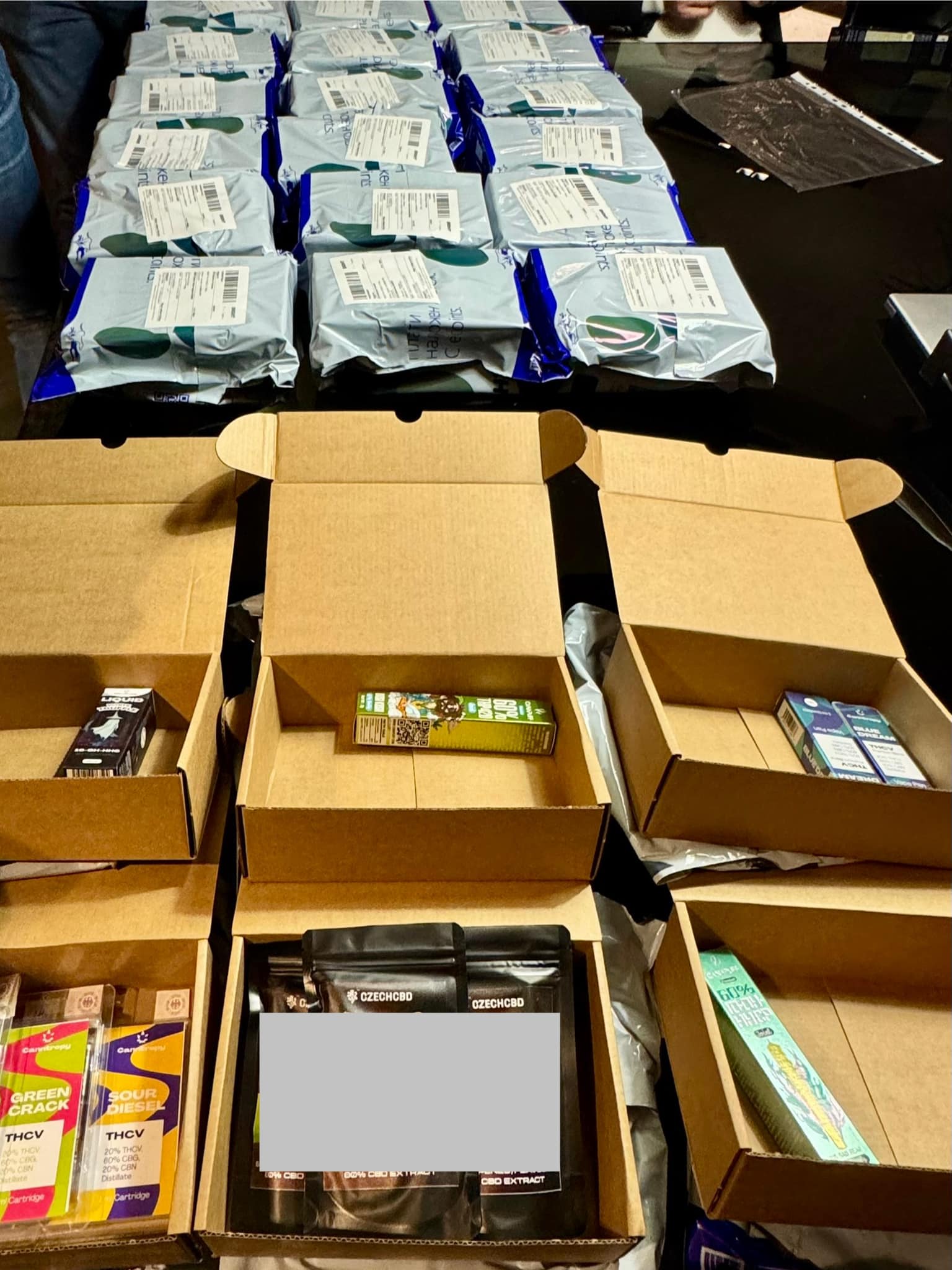 ВЕЙПОВЕ
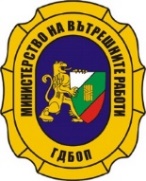 ГДБОП проведе акция и срещу синтетичните канабиноиди, разпространявани онлайн през февруари.

Трима са задържани и обвинени за придобиване и държане на наркотични вещества или техни аналози. 

Над 1000 различни продукти са иззети.
Множество операции бяха проведени в София, Радомир, Перник, Бургас, Варна, Шумен, 
Благоевград, Хасково, Стара Загора и др.
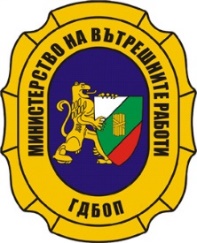 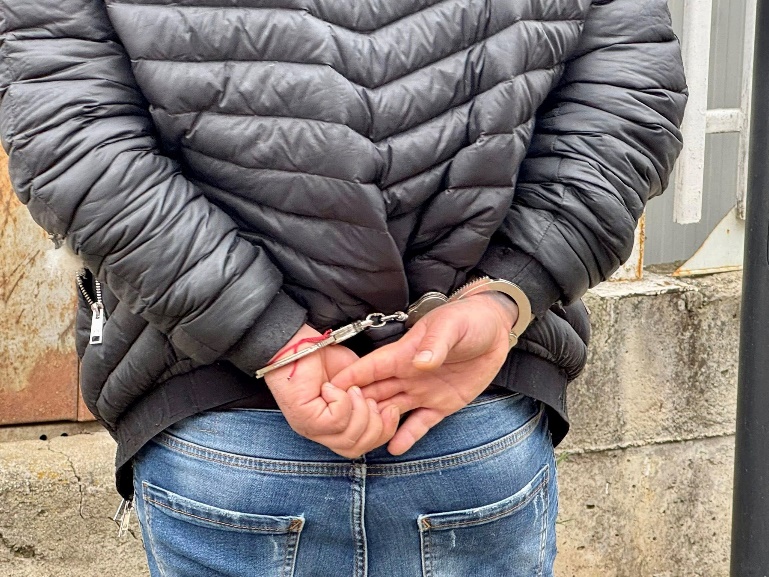 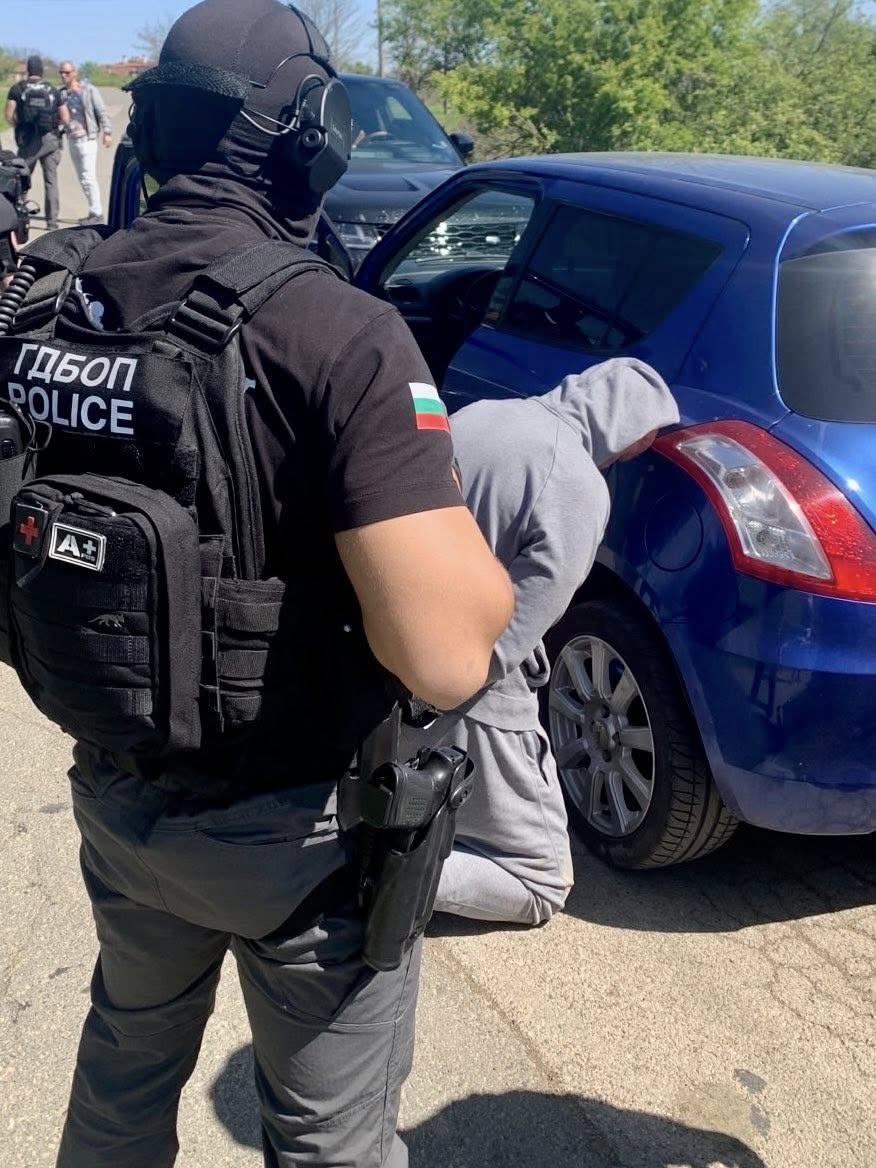 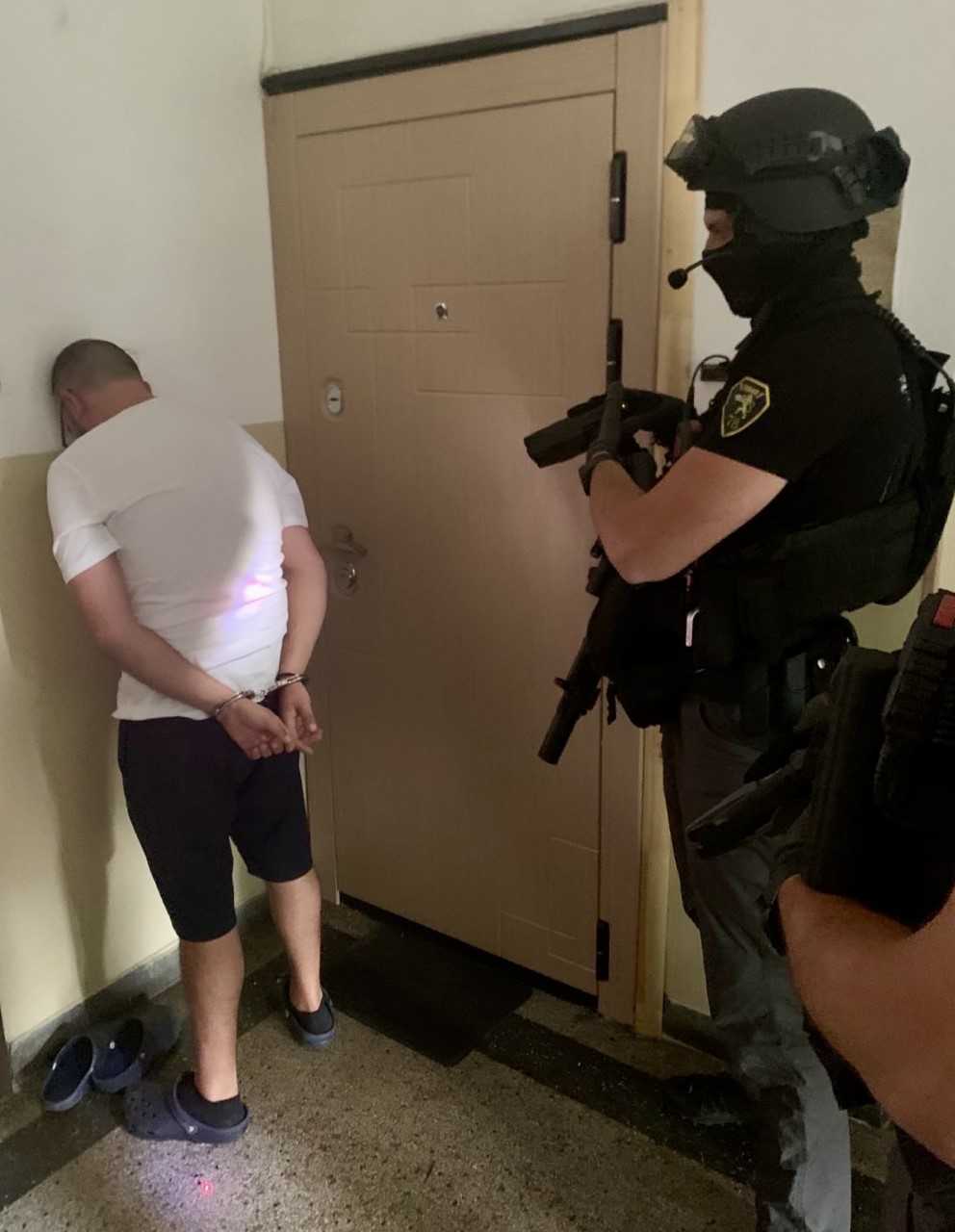 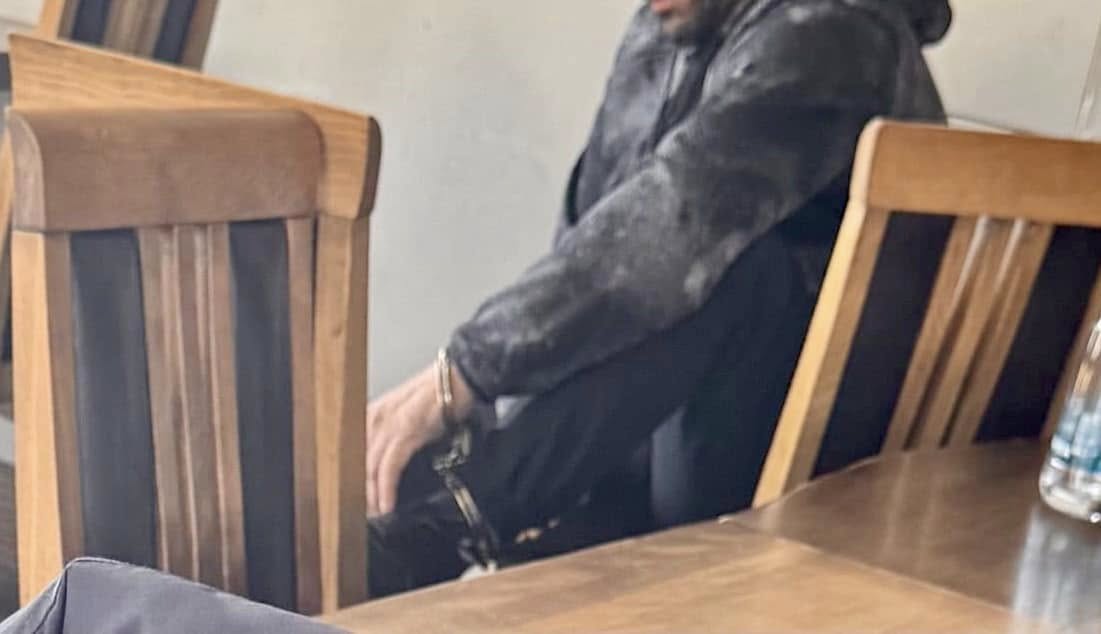 БЛАГОДАРИМ 
ЗА ВНИМАНИЕТО!
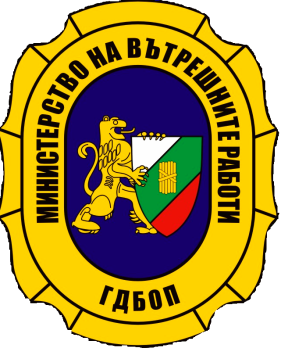 Главна дирекция 
„Борба с организираната престъпност“
Република България
гр.София 1784
бул.“Цариградско шосе” № 133А
gdbop@mvr.bg